THE ROBERT BURNS ACADEMY
This week, we are starting to learn Spanish! This week we will learn: How to say how we are feeling; say our name and say where we are from.
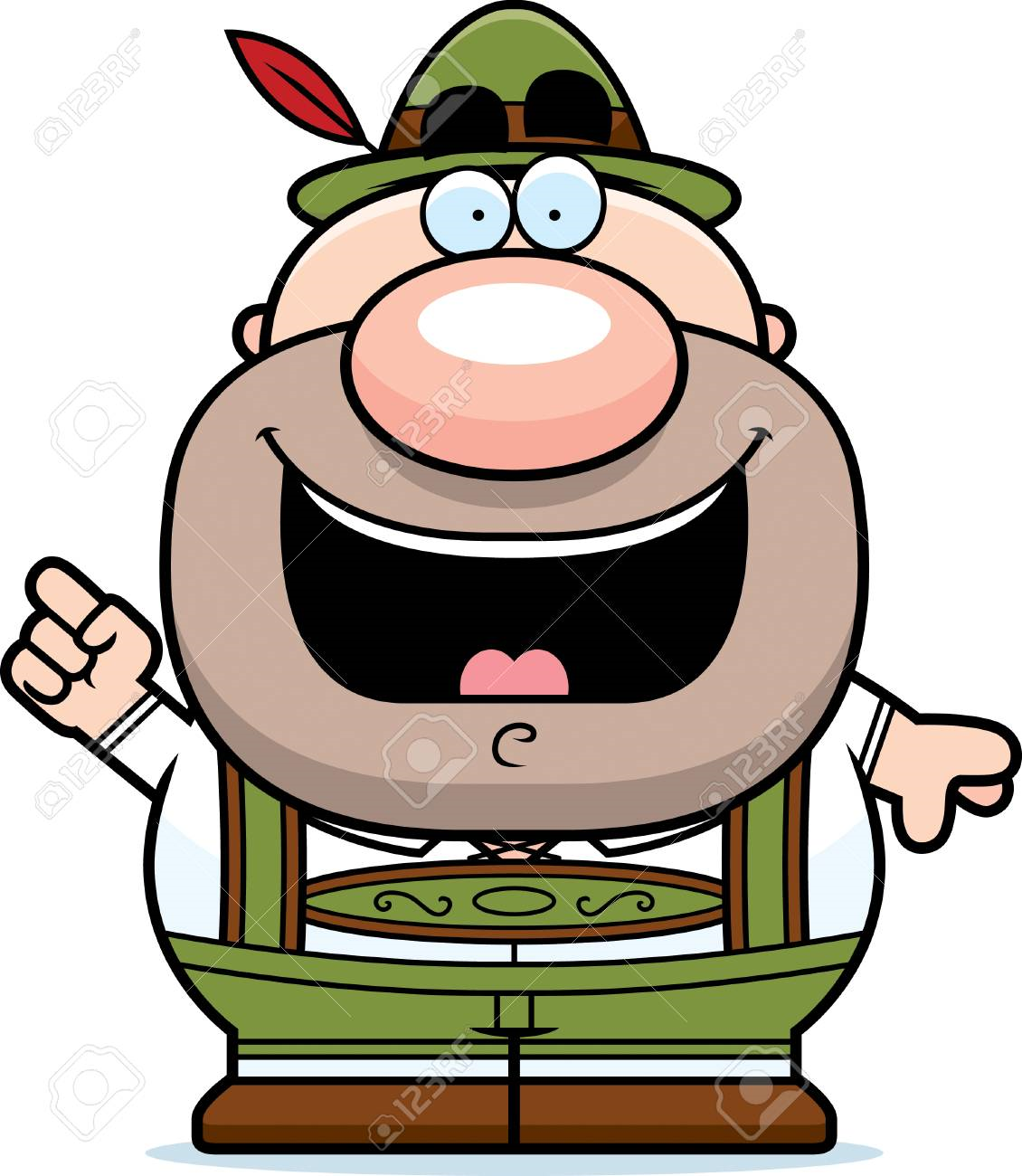 We are going to listen to 3 podcasts from the Coffee Break German series. Listen the podcasts and repeat the vocabulary. This is series 1. You can follow the hyperlink or download the Podcasts on Apple, Google or Spotify
We are going to listen to 3 podcasts from the Coffee Break German series. Listen the podcasts and repeat the vocabulary. This is series 1. You can follow the hyperlink or download the Podcasts on Apple, Google or Spotify
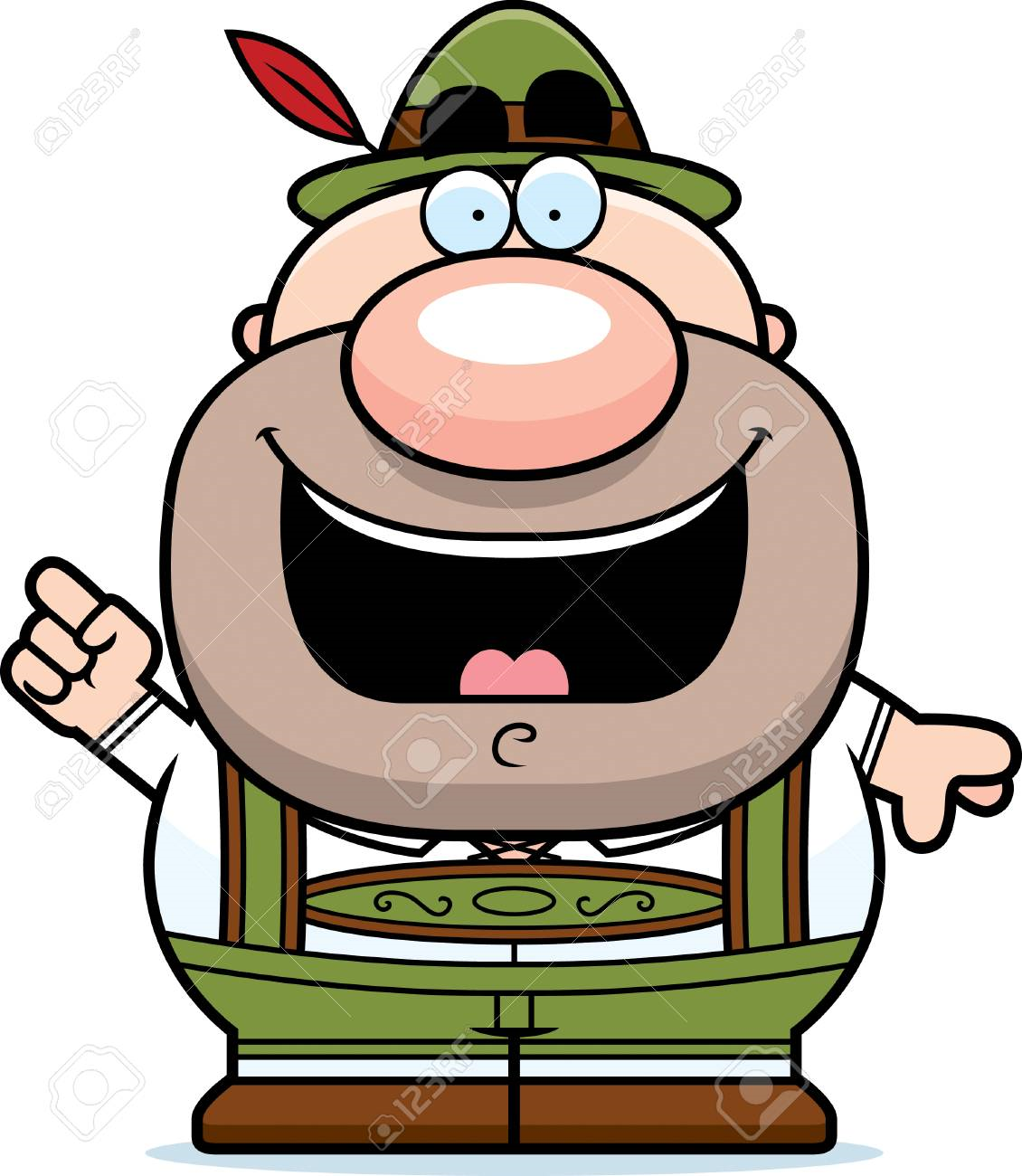 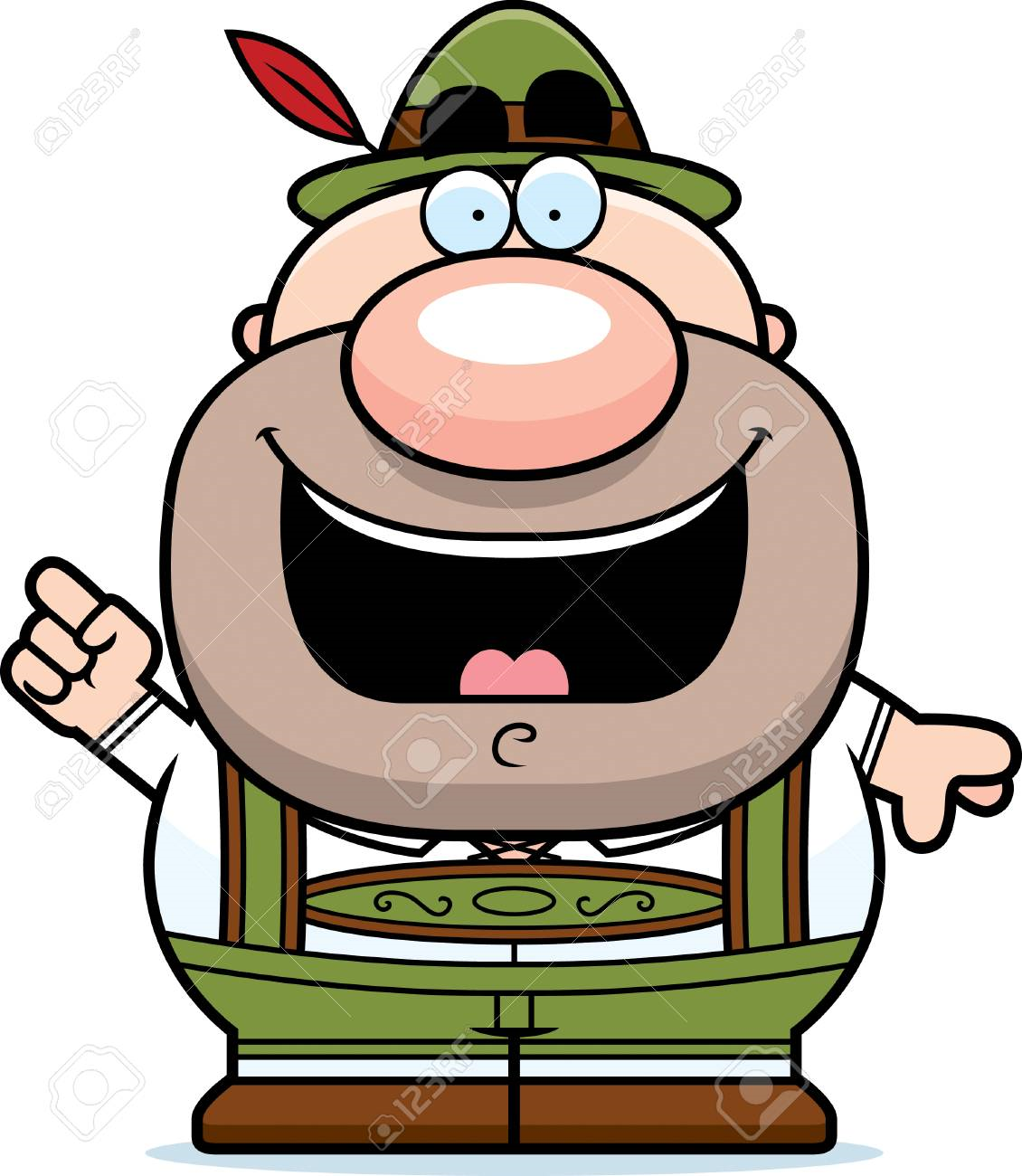 Greetings
https://radiolingua.com/2013/01/lesson-01-coffee-break-german/
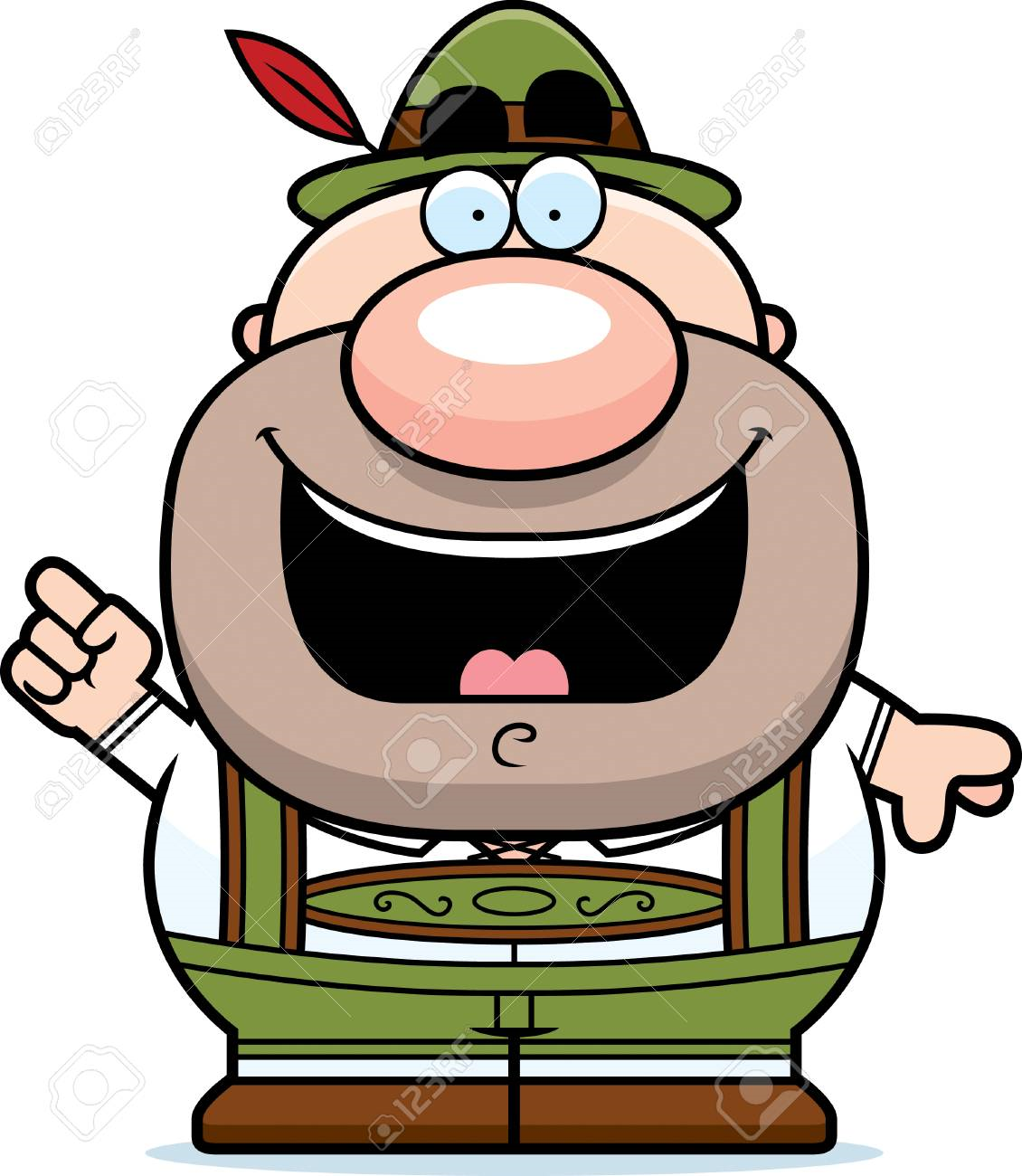 Click on the hyperlink. This will take you to the page. Then press play!
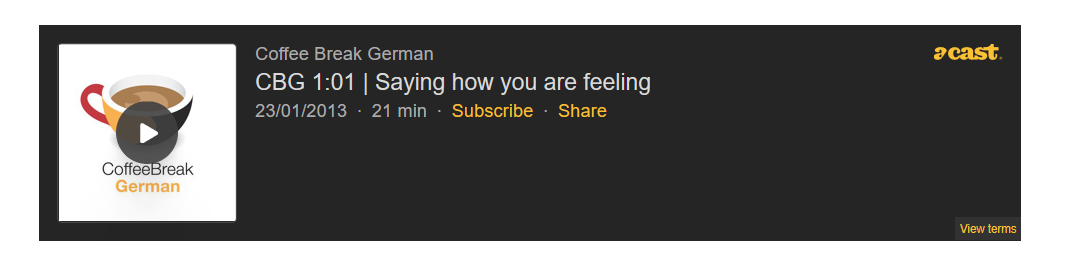 Greetings
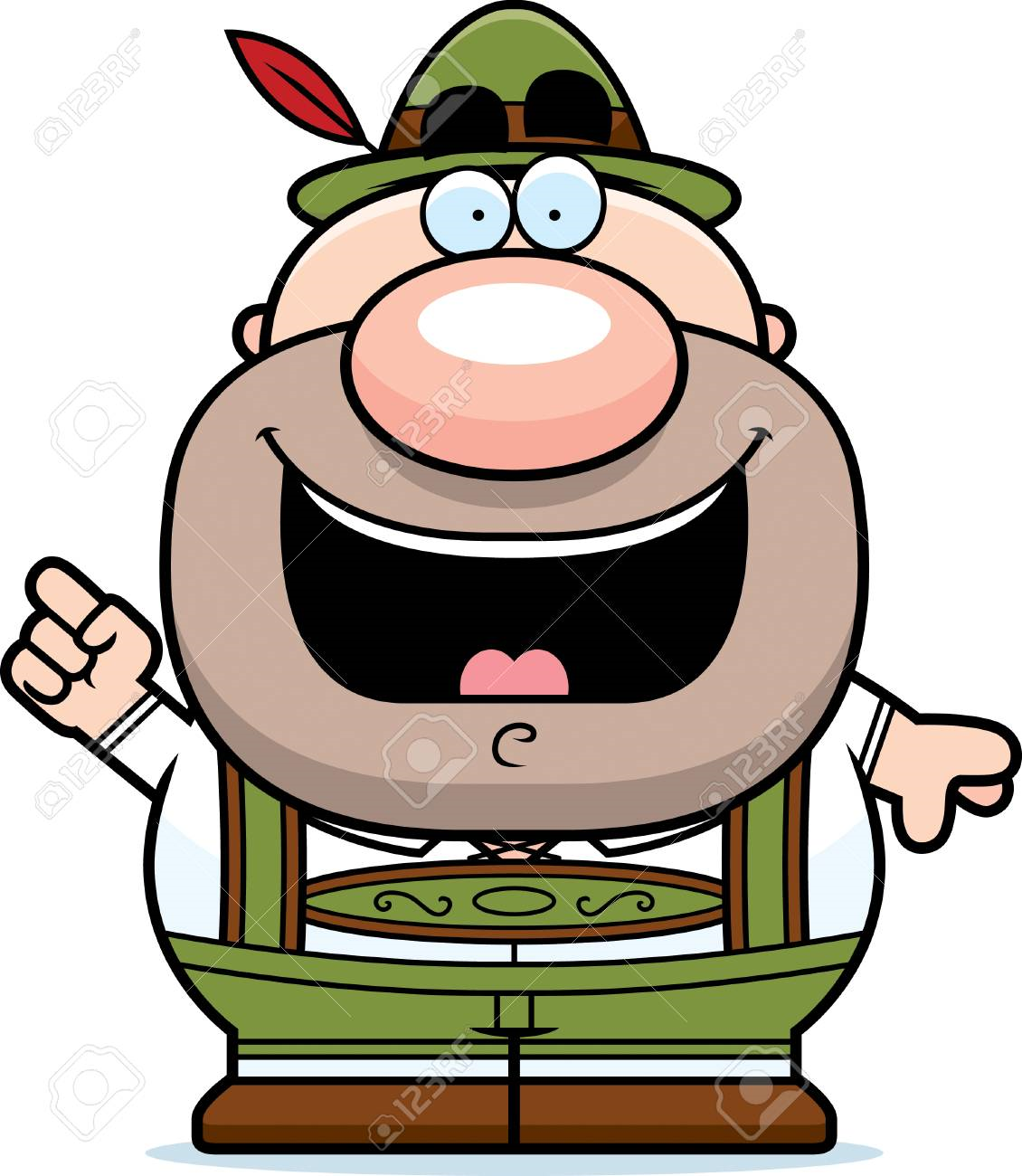 Can you remember what these greetings mean?
Hallo!
Hello!
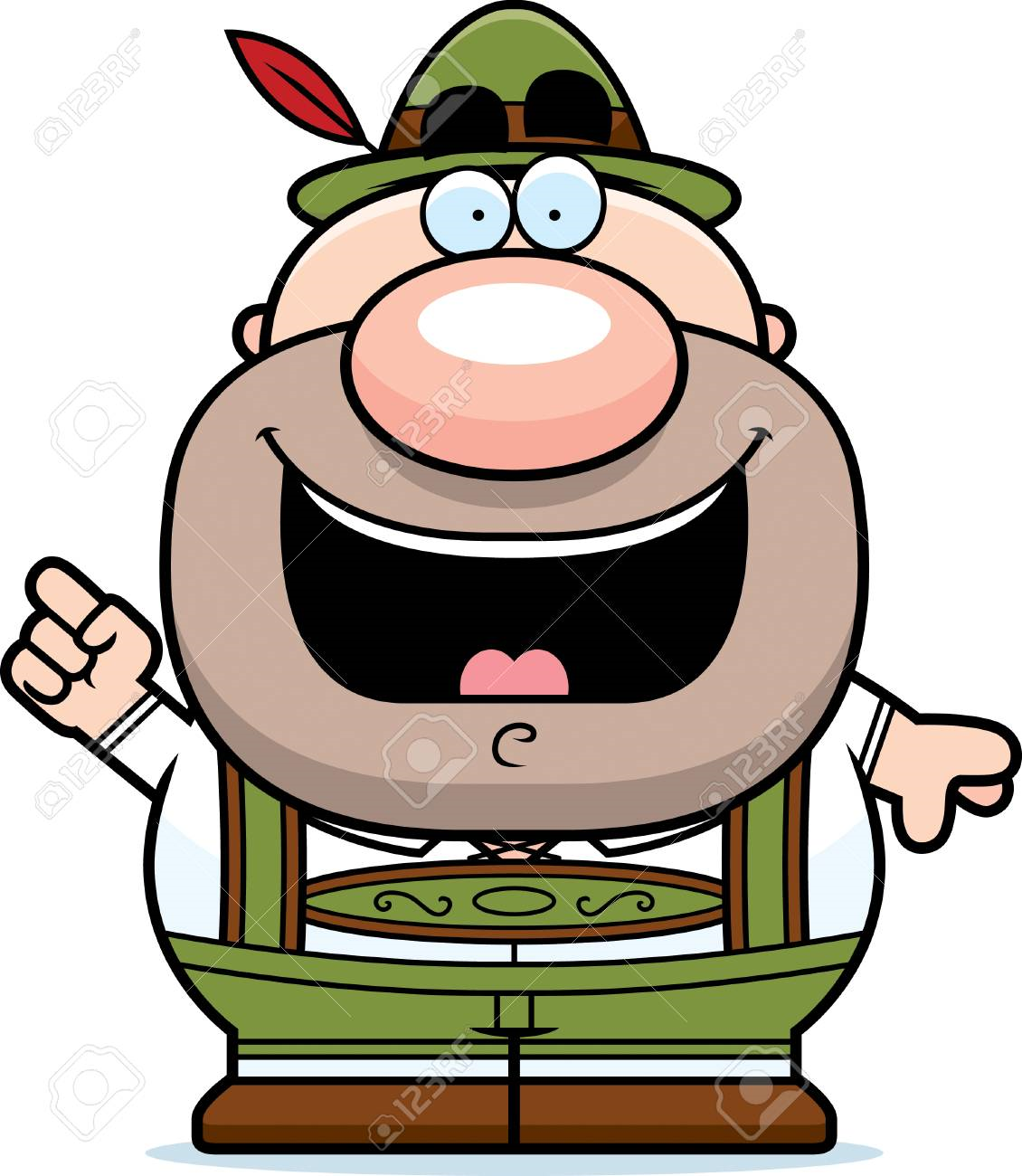 Guten Morgen!
Good morning!
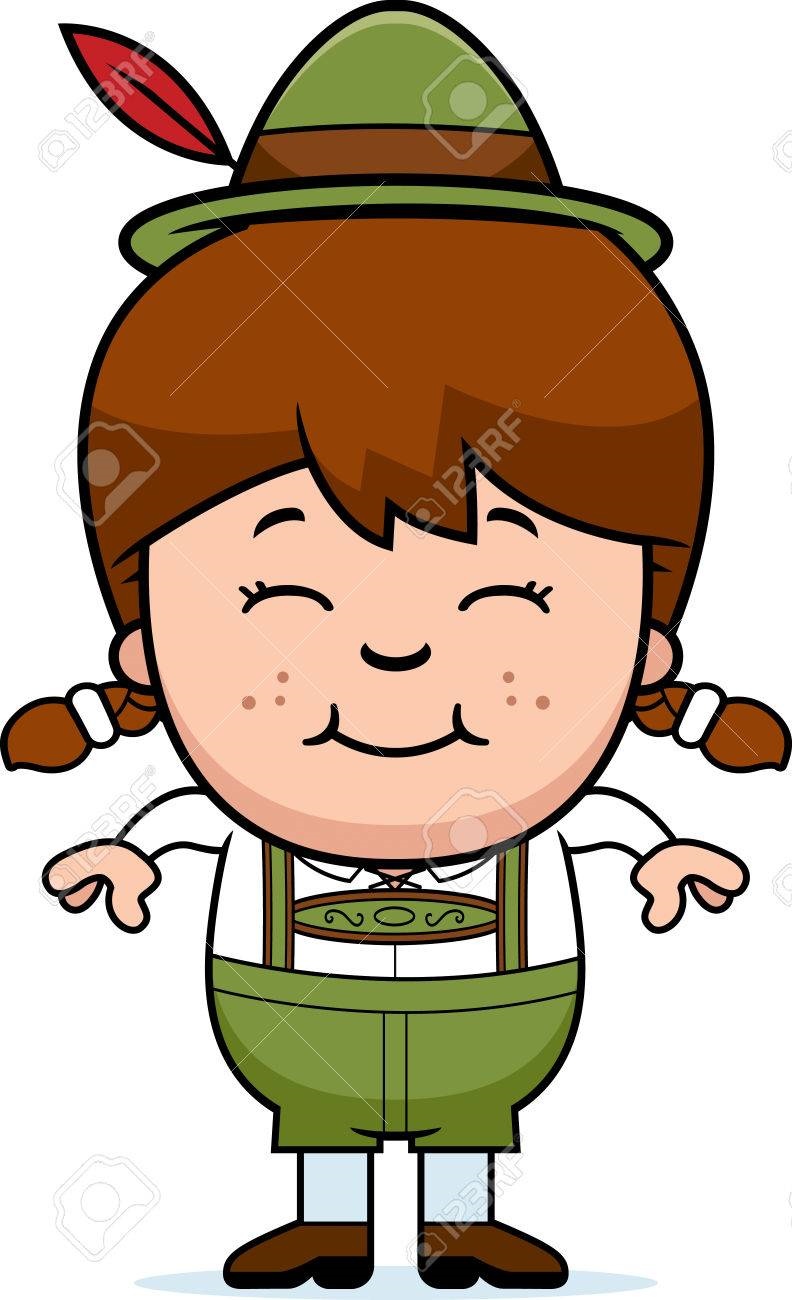 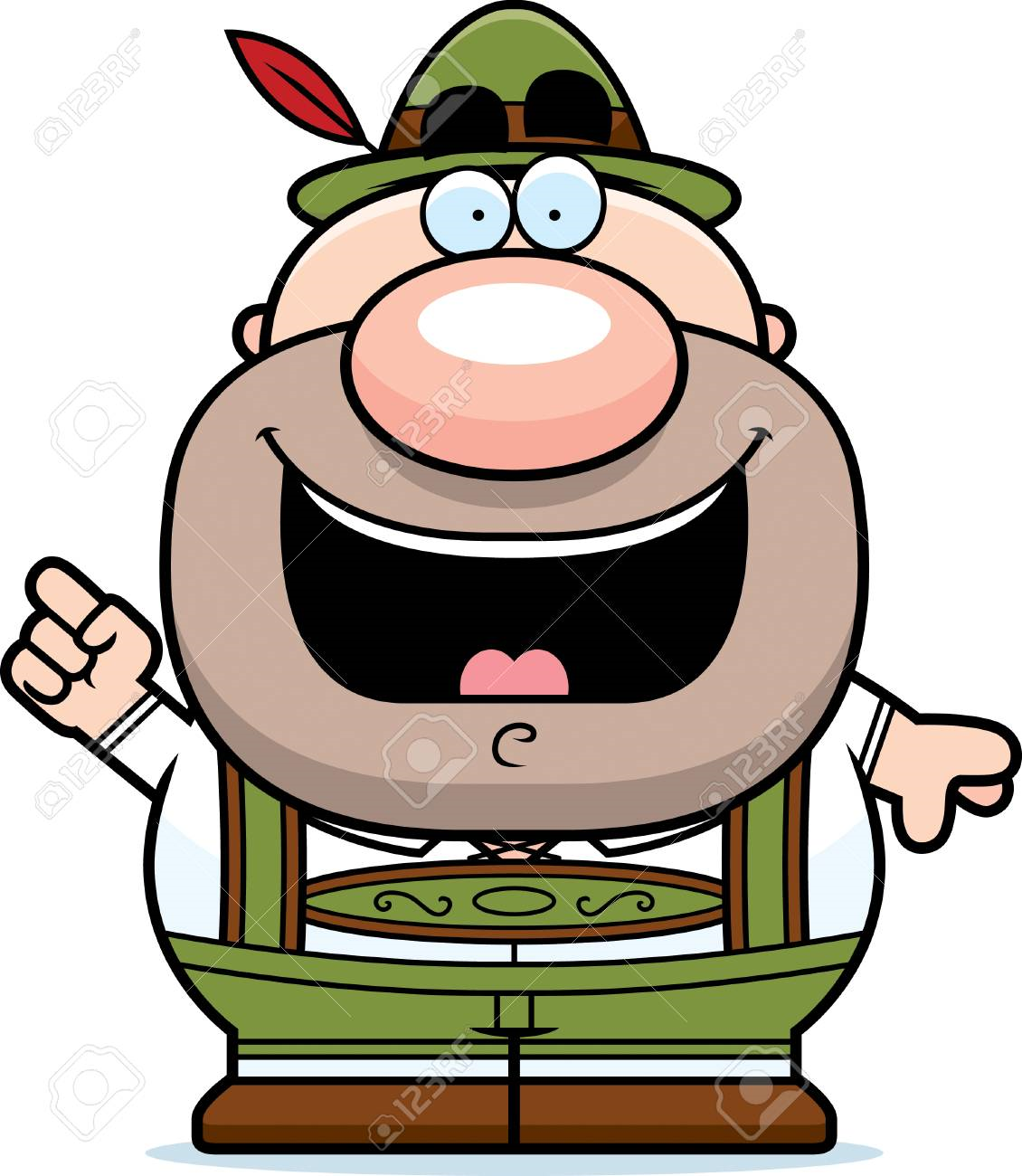 Bye bye!
Tschüs!
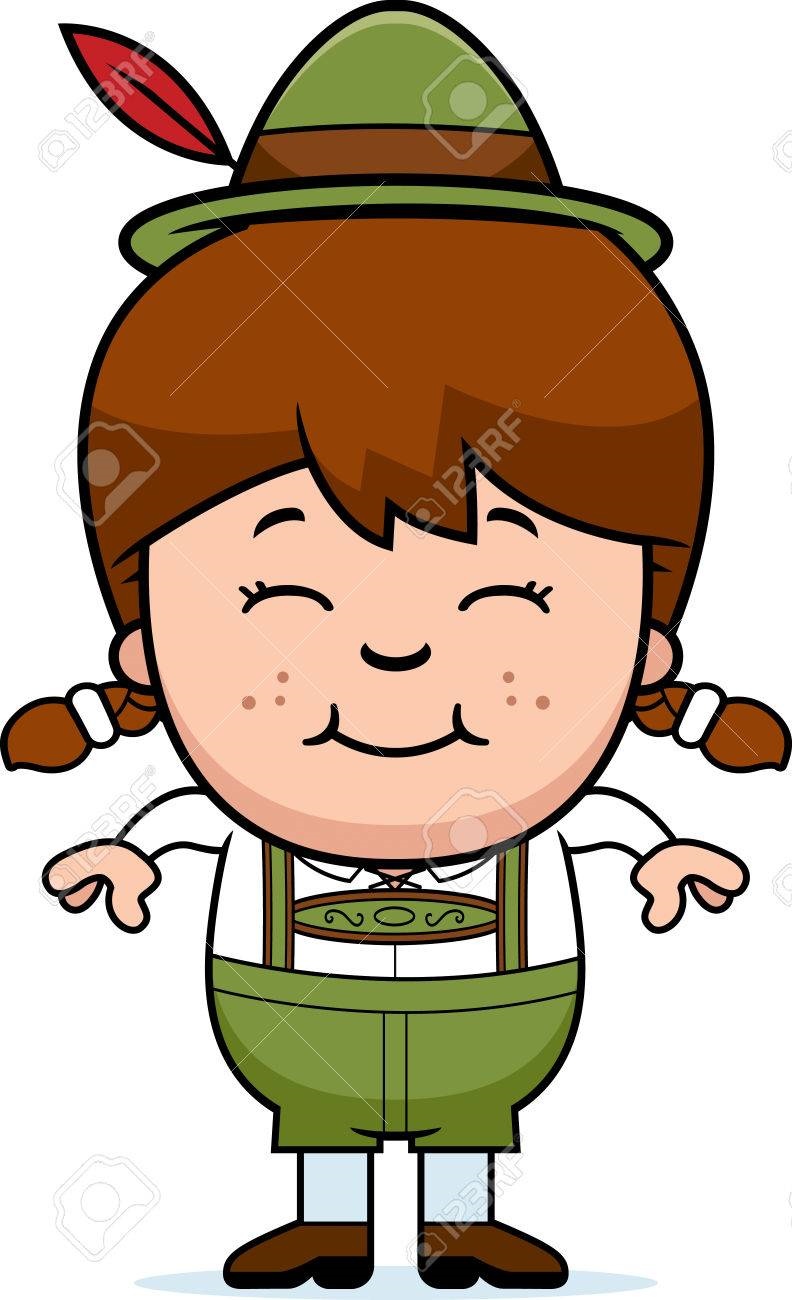 See you tomorrow!
Bis Morgen!
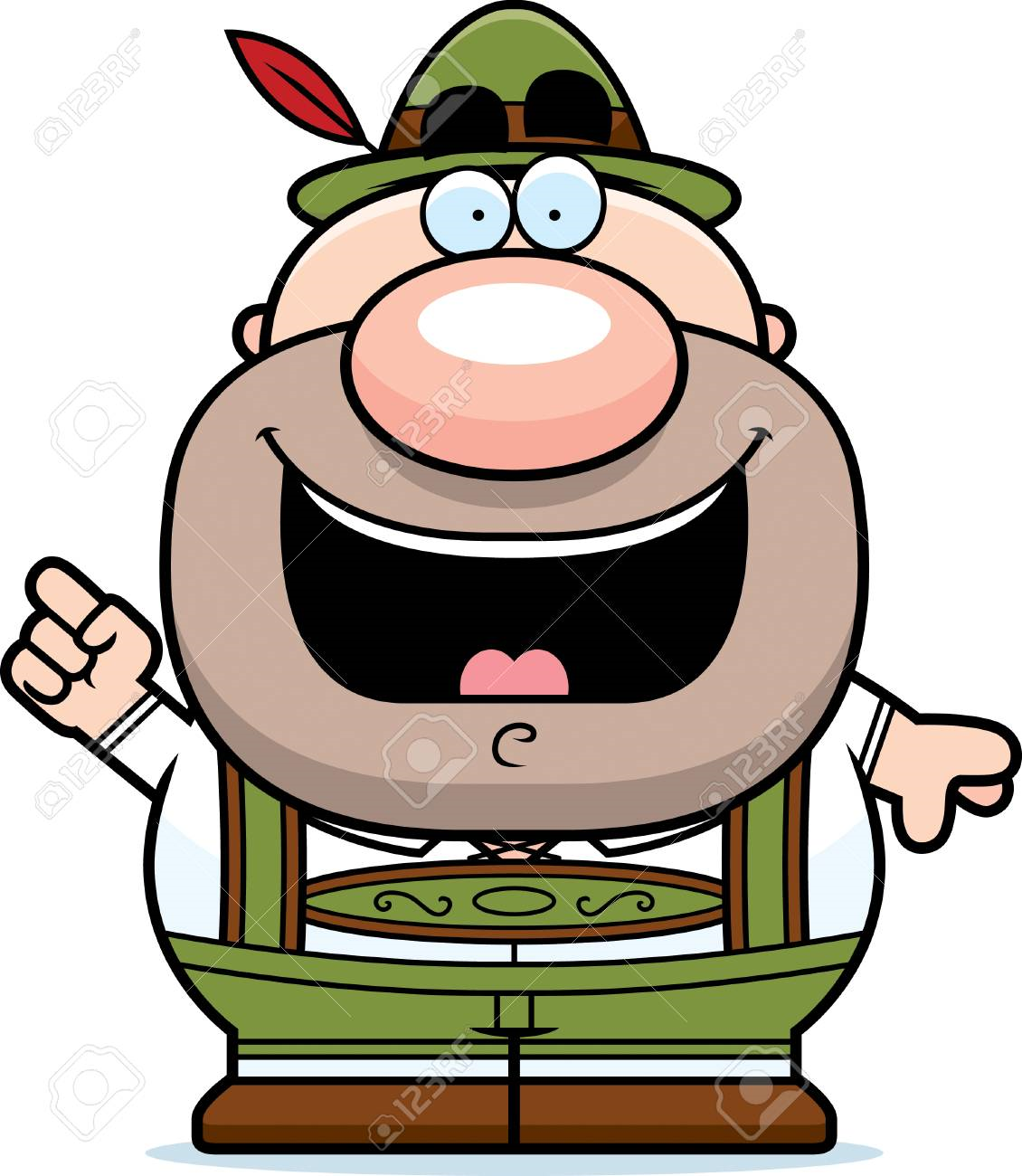 Goodbye!
Auf Wiedersehen!
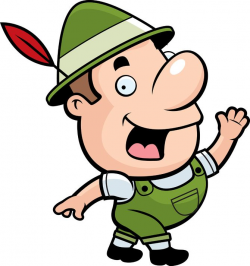 Copy these words into your jotter. Be careful with the German words! Copy the capital letters!
Saying how you are feeling
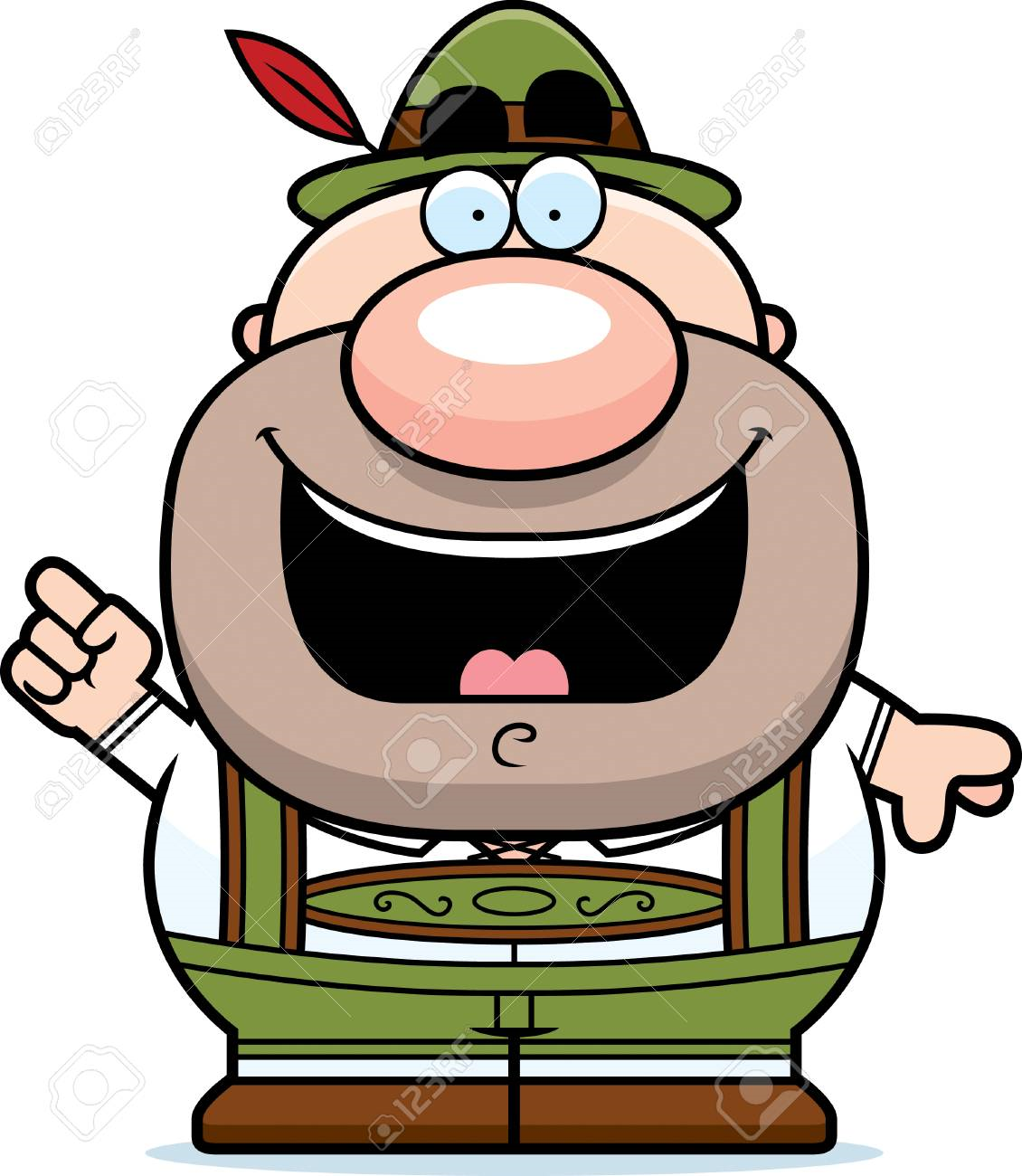 We are now going to learn how to talk about how we are feeling! Listen and see how well you remember these expressions!
Wie geht’s?
How are you?
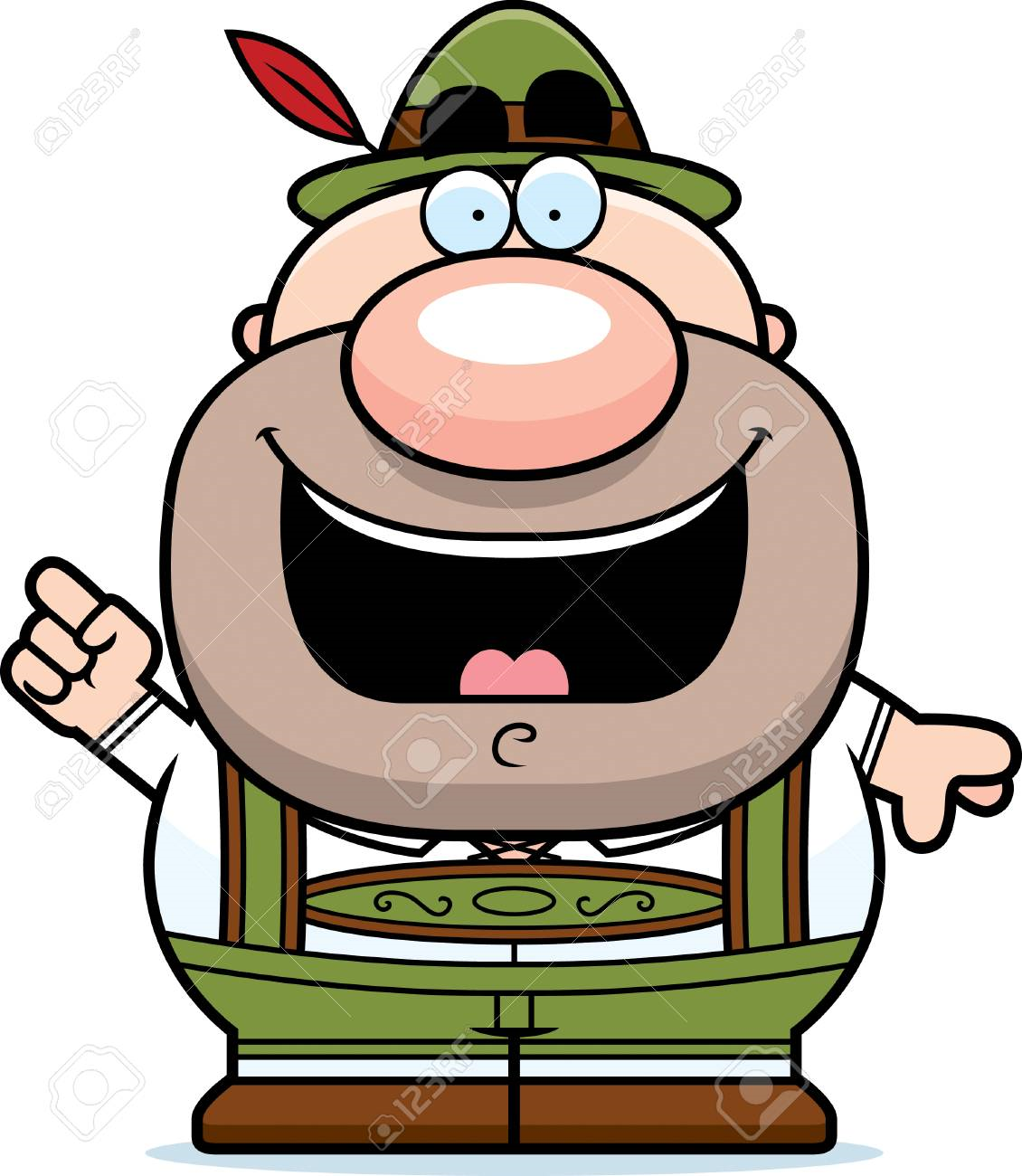 Gut, danke!
Well, thank you!
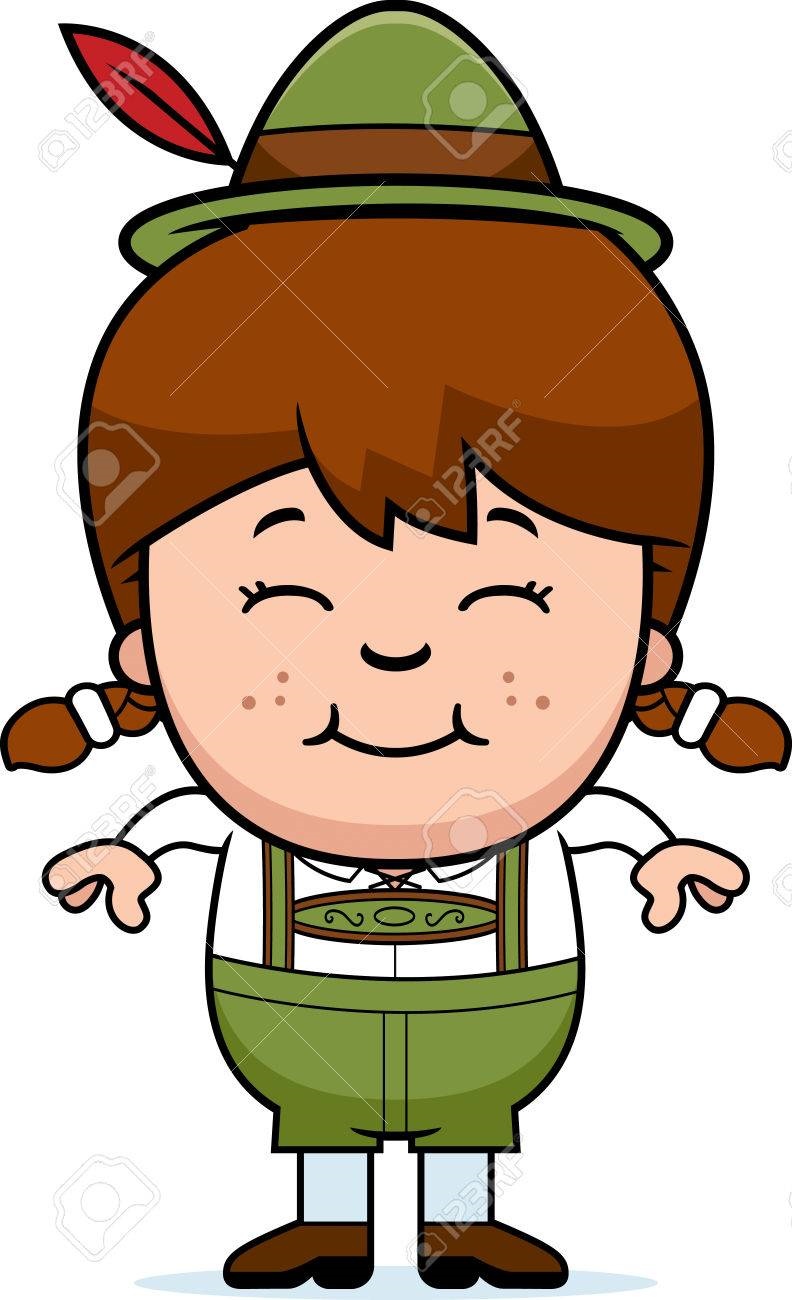 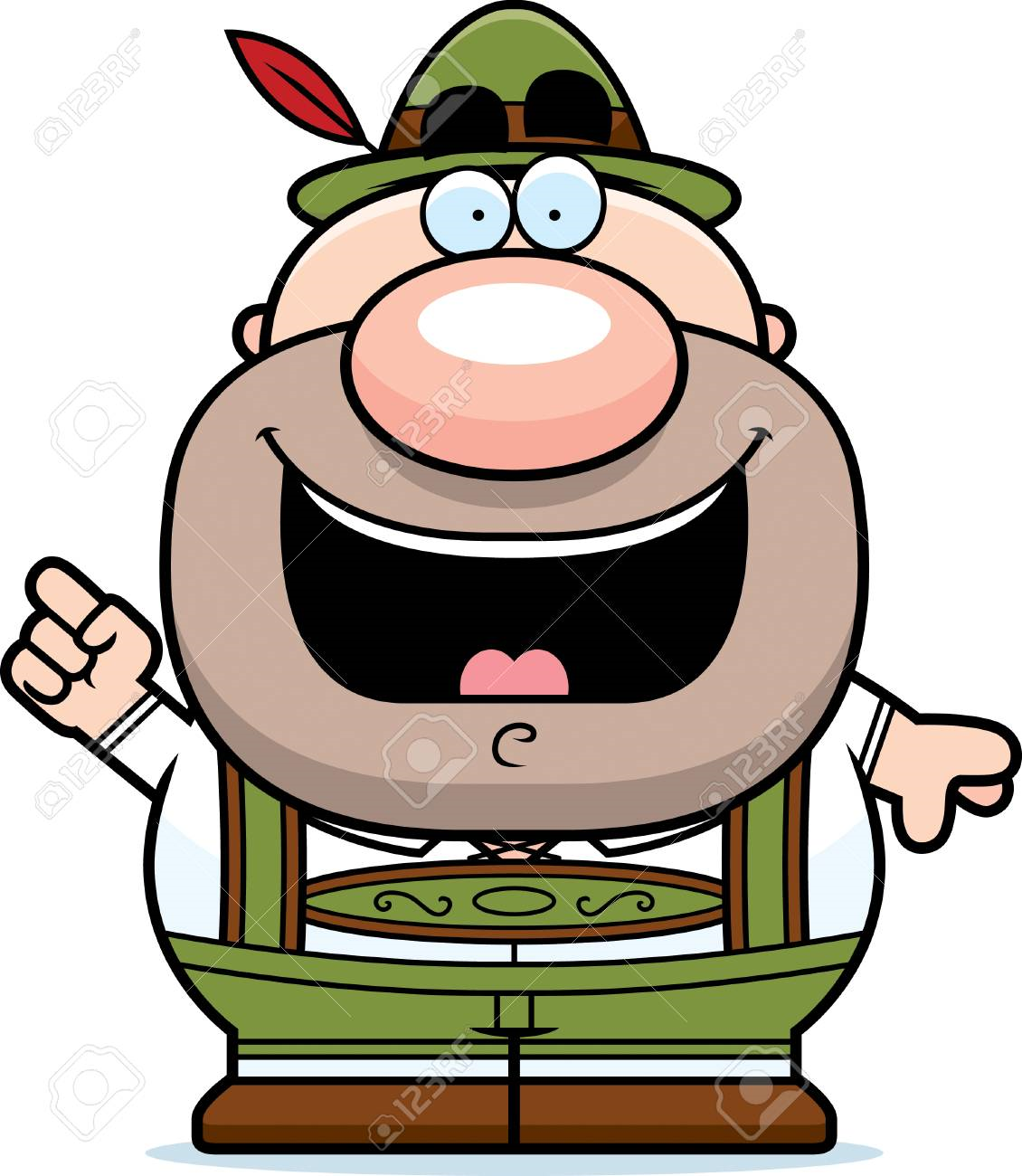 I am well thank you!
Mir geht’s gut, danke
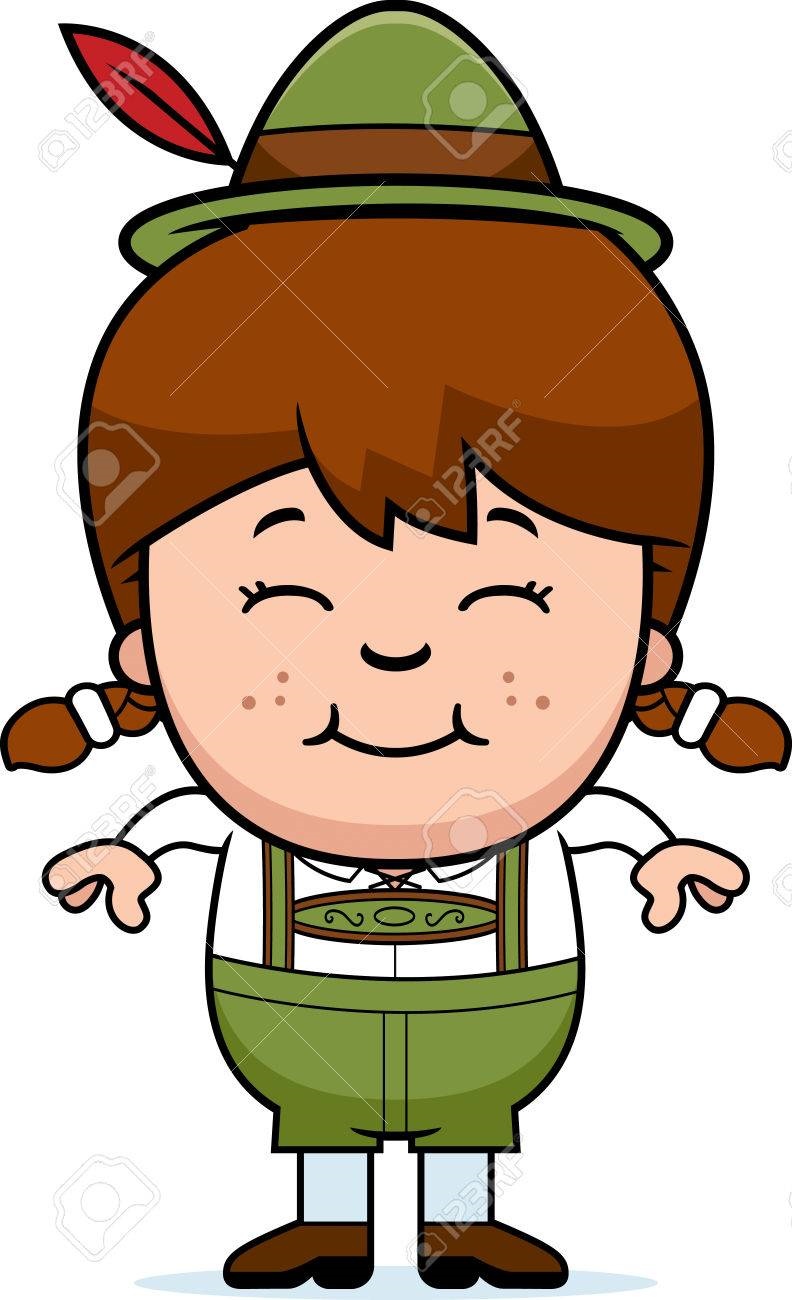 I am very well thank you!
Mir geht’s sehr gut, danke!
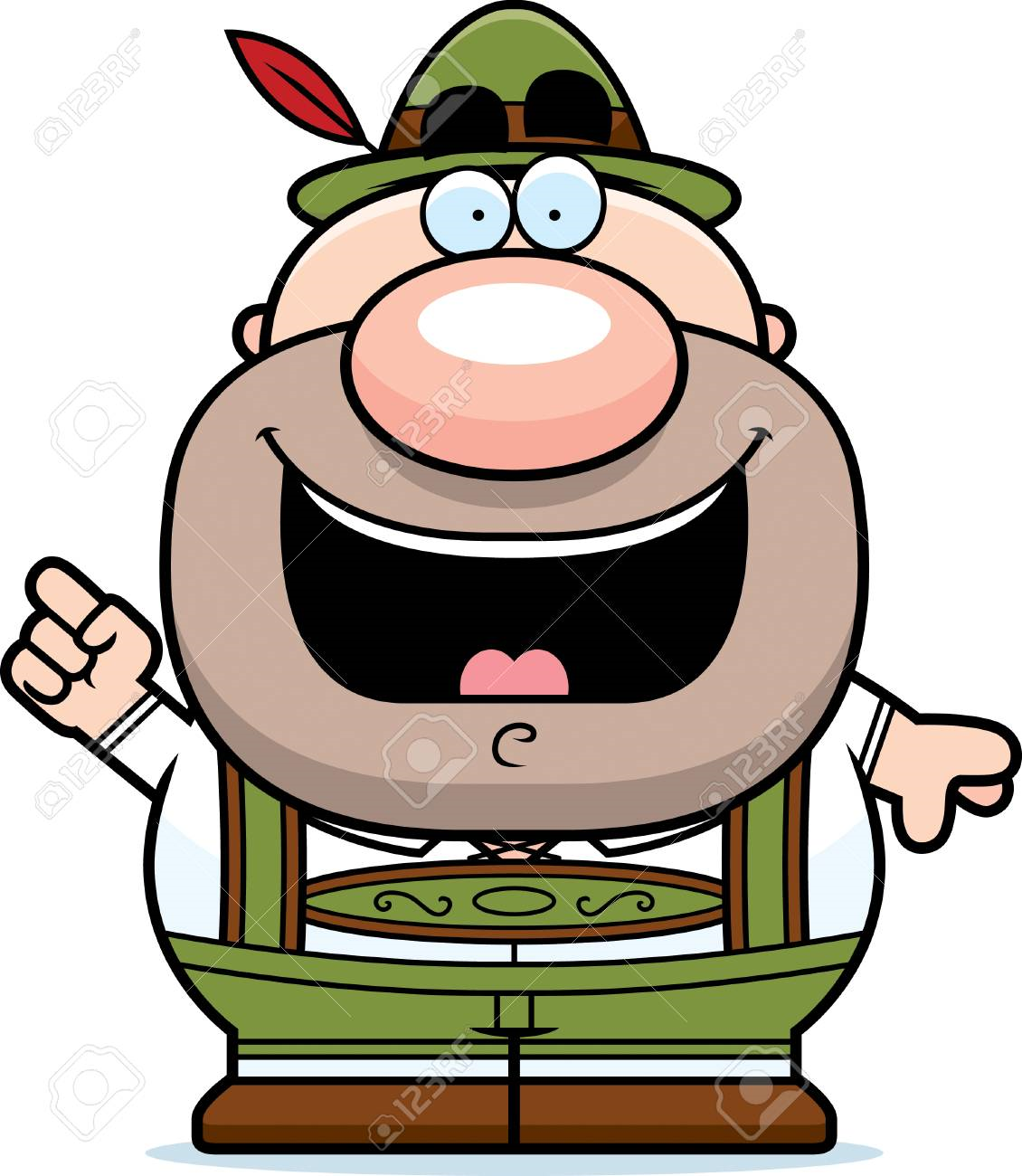 Schlecht!
Not well!
I am not well
Mir geht’s schlecht
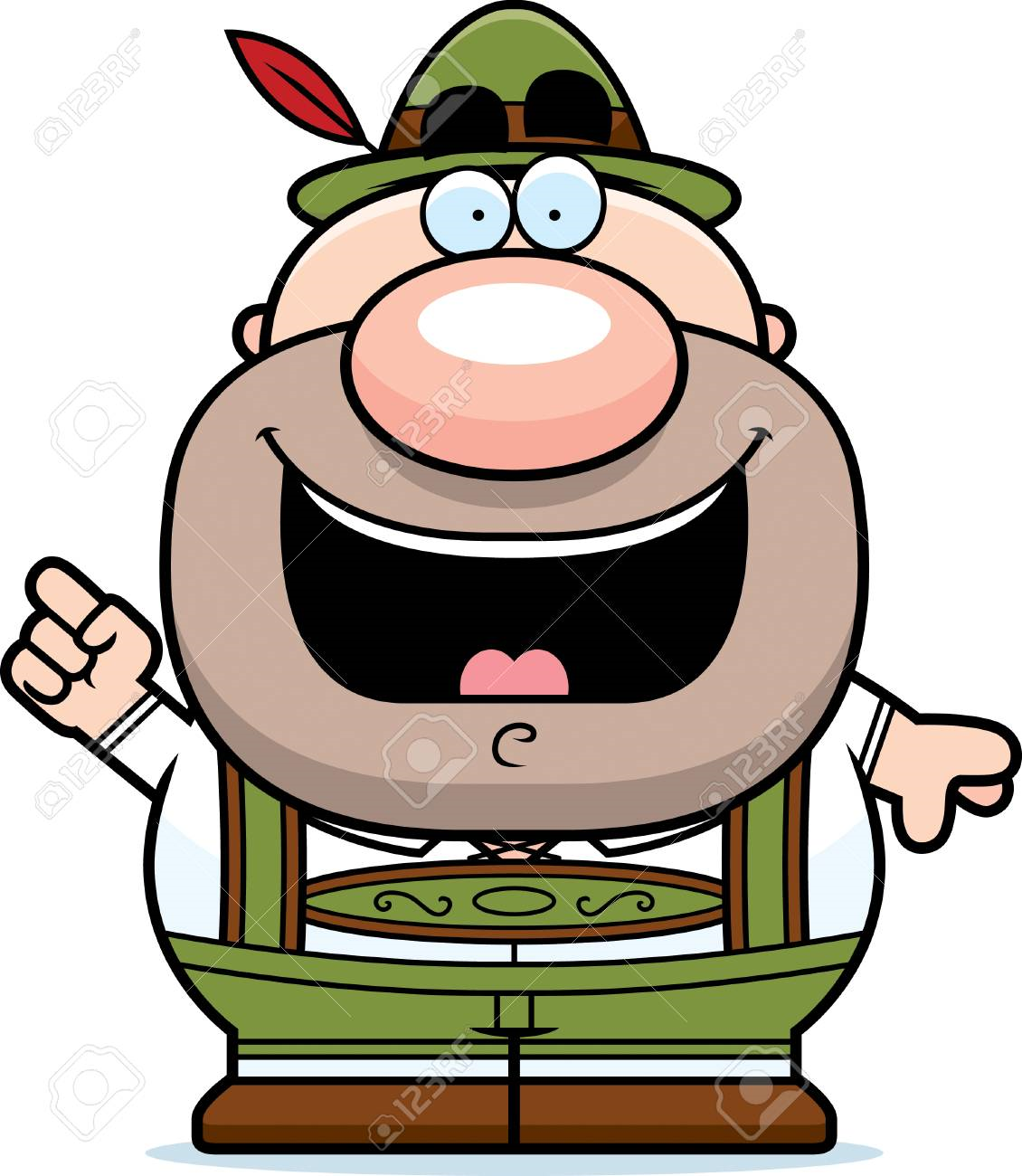 I am not so well
Mir geht’s nicht so gut
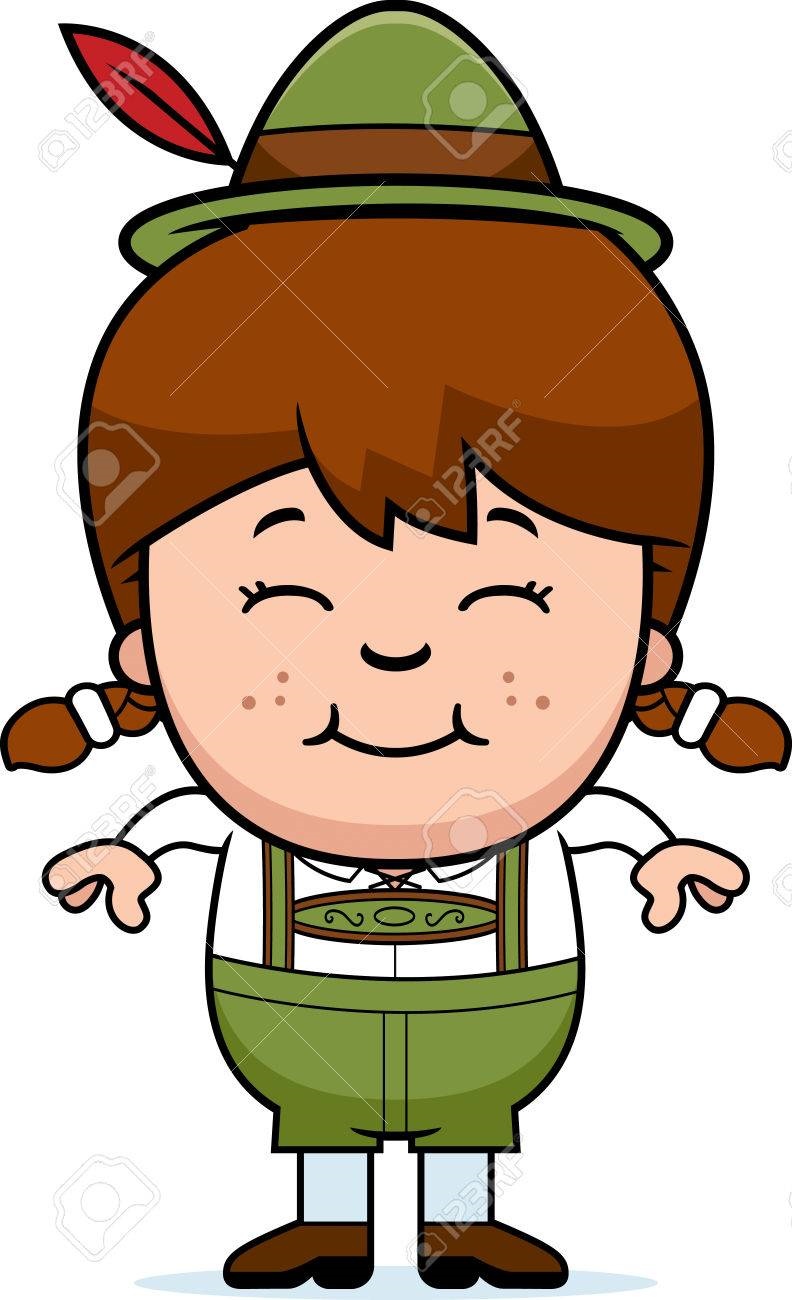 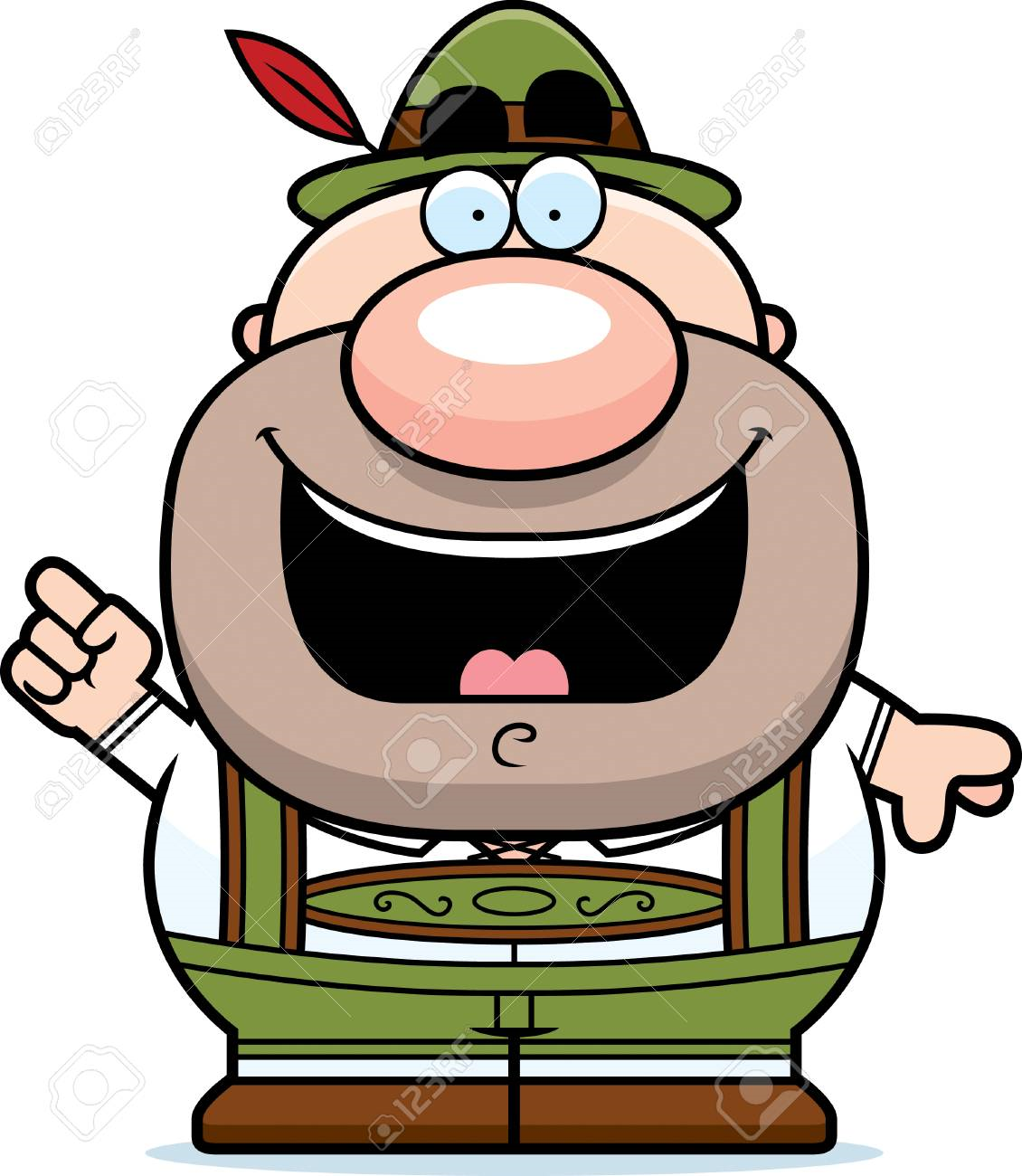 I feel fantastic
Mir geht’s wunderbar
I feel excellent
Mir geht’s ausgezeichnet
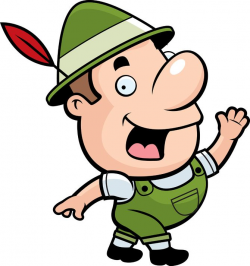 Copy these words into your jotter. Be careful with the German words! Copy the capital letters!
Greetings & saying your name
Match up the new German words! You will need a pen and paper!
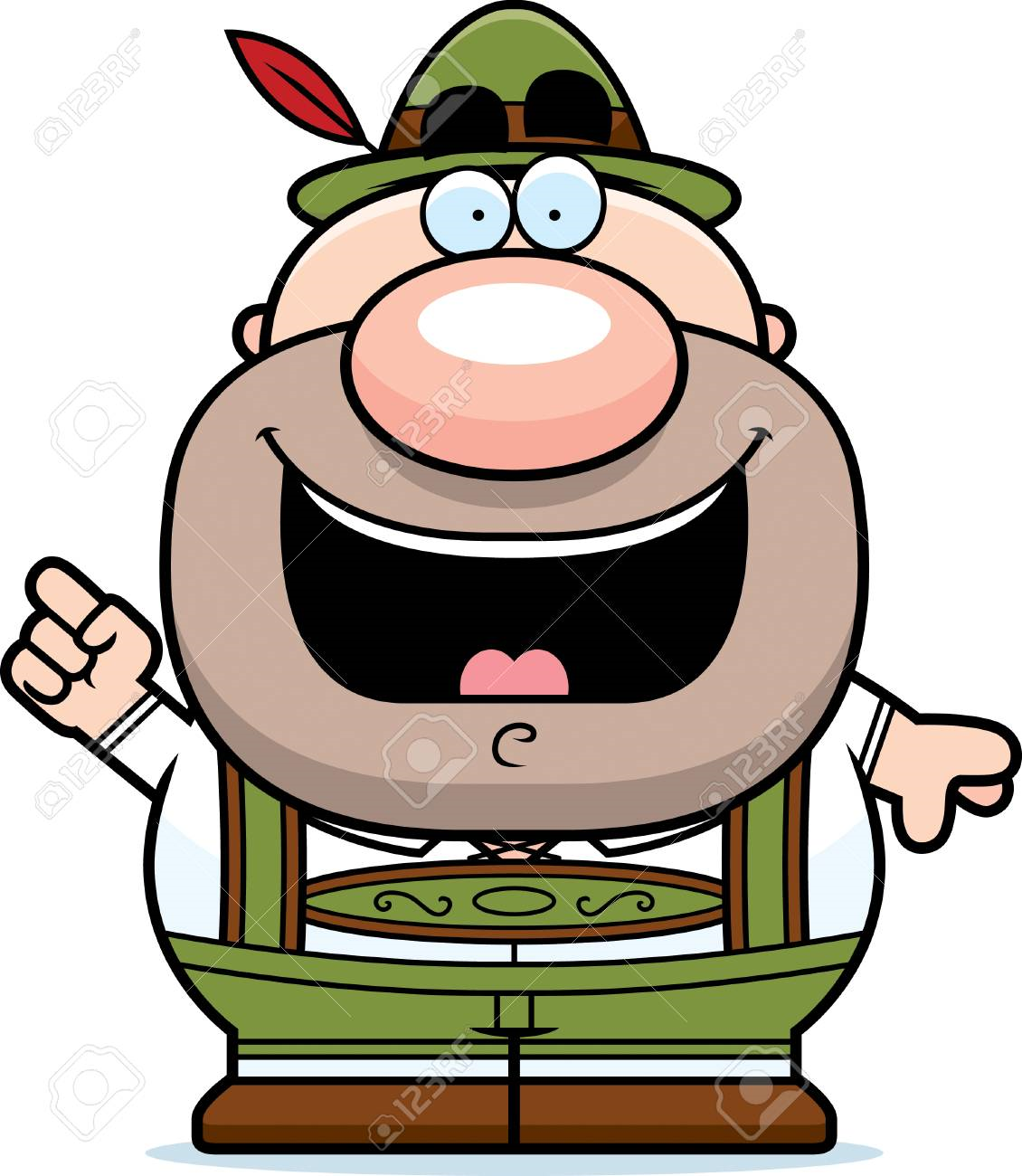 2) Auf wiedersehen
3) Bis Morgen
1) Guten Morgen
4) Tschüs
5) Mir geht’s gut
6) Wie geht’s
8) Mir geht’s schlecht
7) Mir geht’s sehr gut
9) Mir geht’s nicht so gut
9) Mir geht’s wunderbar
B) How are you?
C) I am well
A) I am fantastic
E) I am not well
F) Good day
D) Goodbye
H) See you tomorrow
G) I am not so good
I) I am very well
J) Bye bye
Saying your name and Greetings
https://radiolingua.com/2013/01/lesson-02-coffee-break-german/
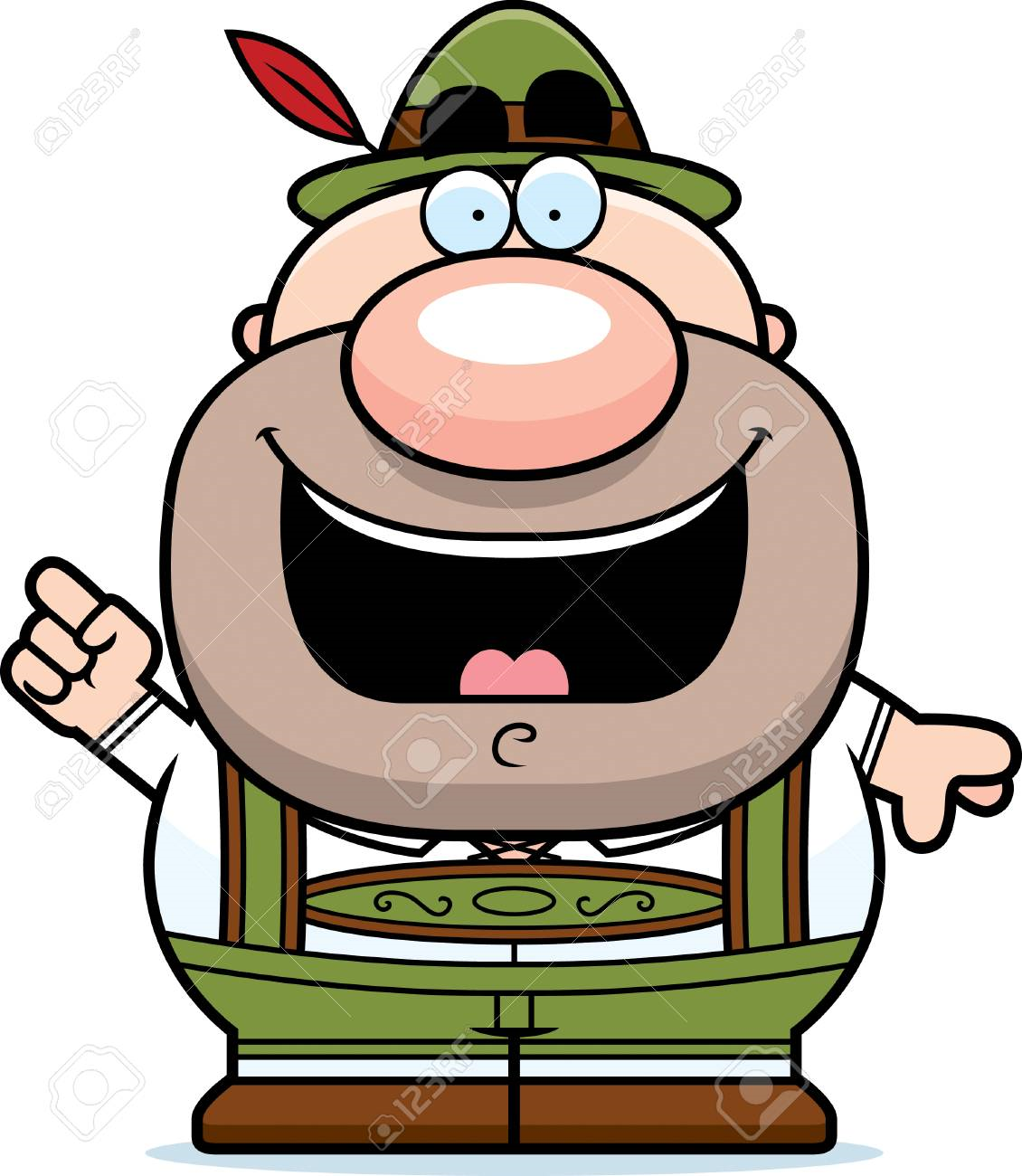 Click on the hyperlink. This will take you to the page. Then press play!
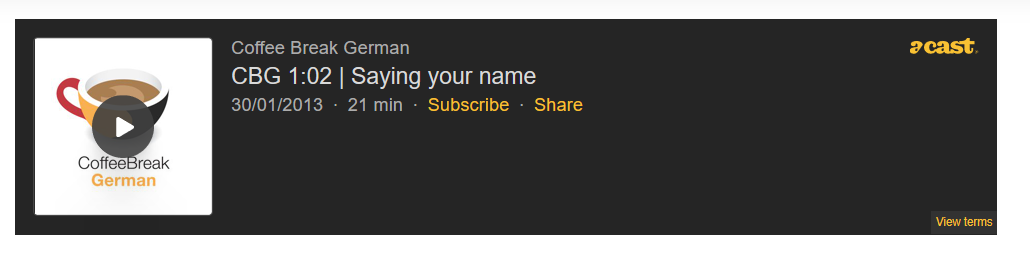 Saying your name & greetings
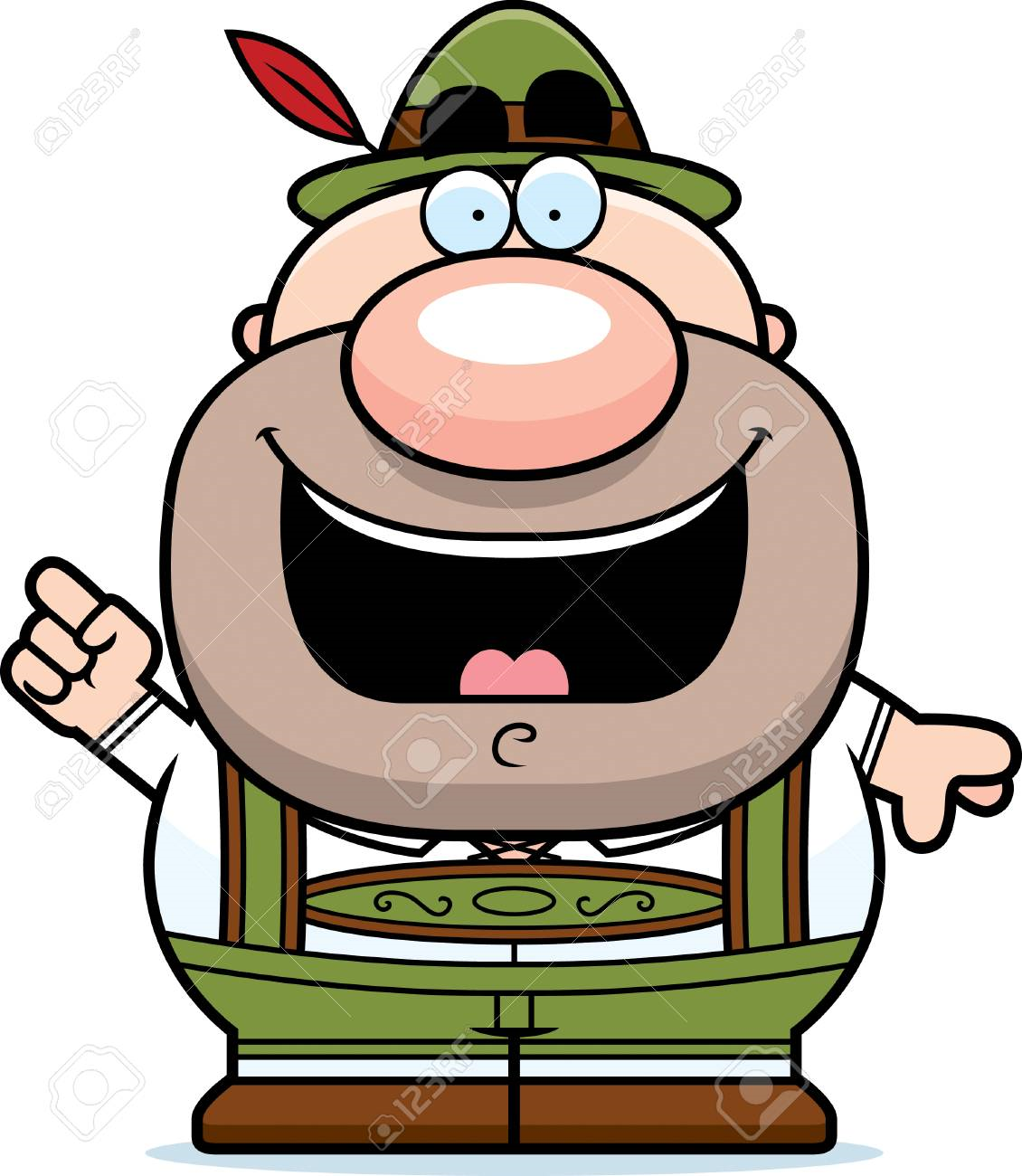 We will learn greeting for different times of the day! Learn the words and then see if you can remember what they mean!
Guten Tag!
Good day!
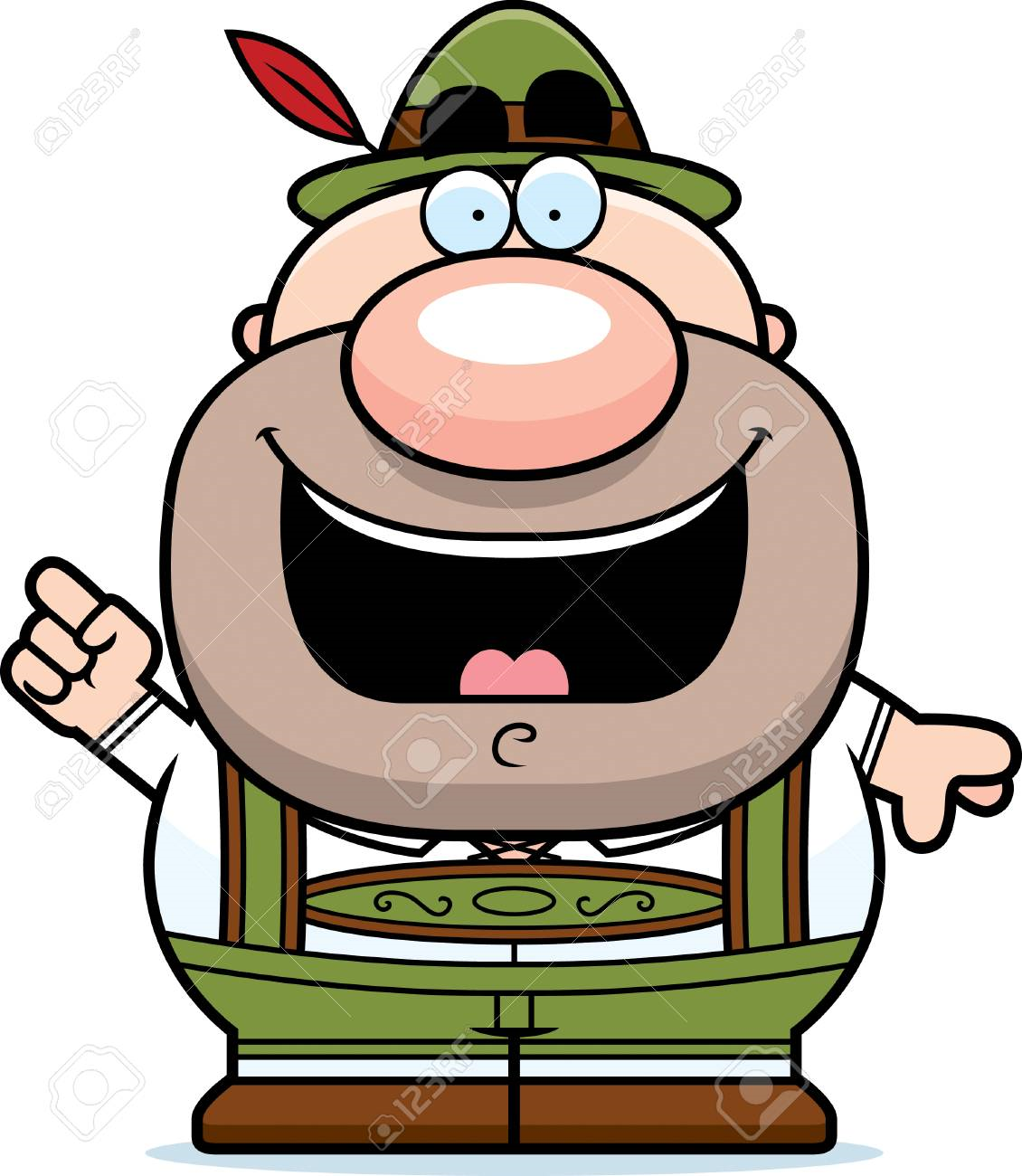 Guten Abend!
Good evening!
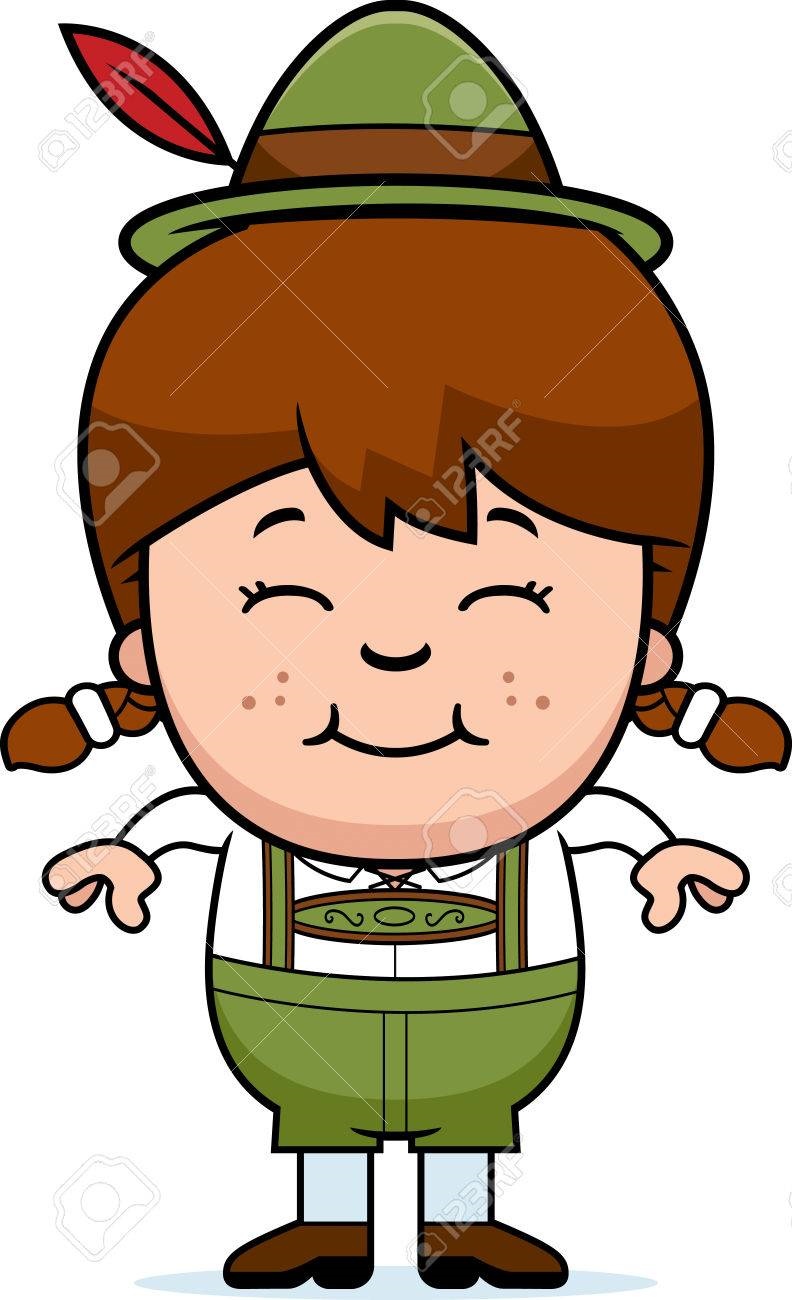 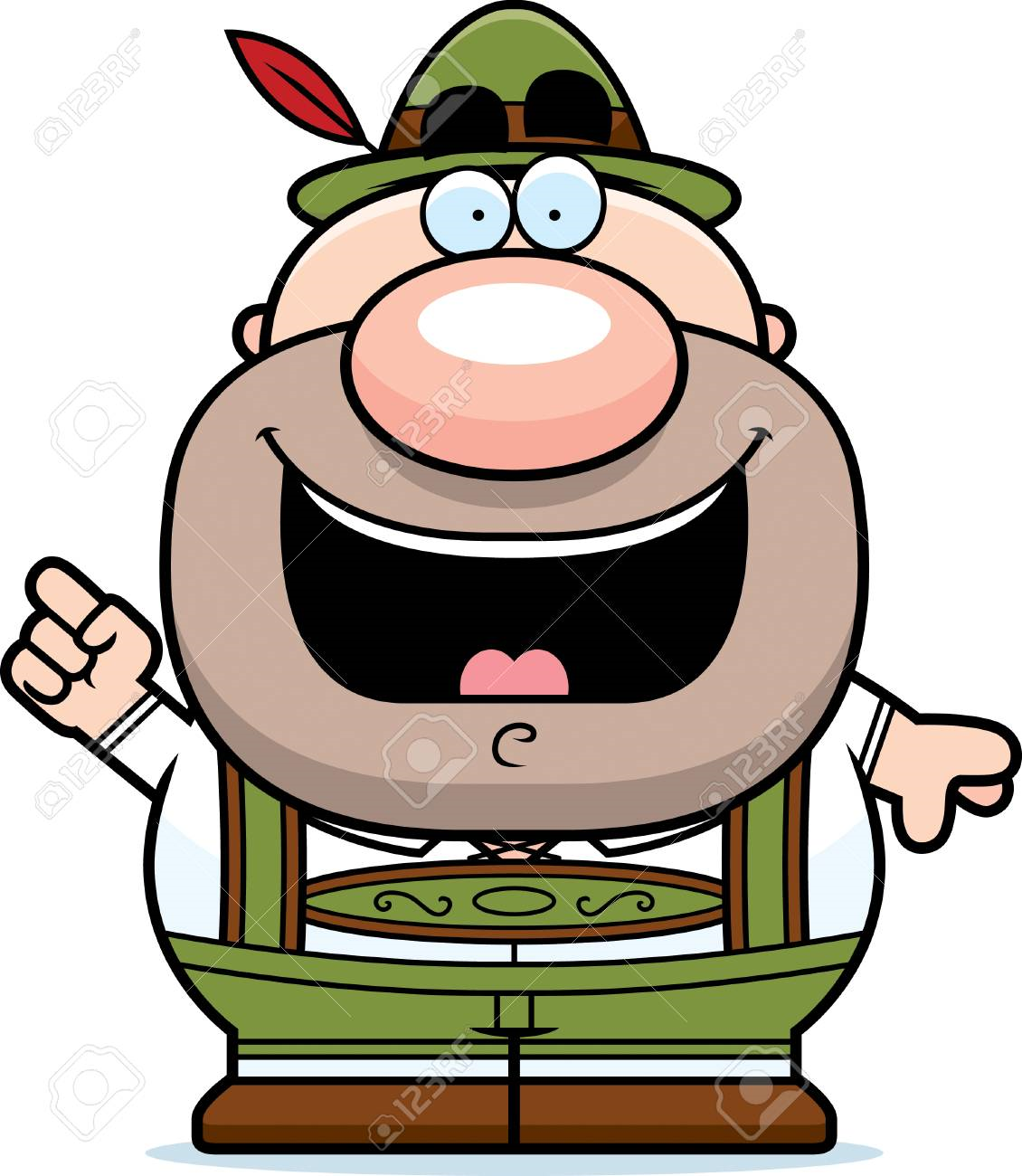 Good night!
Gute Nacht!
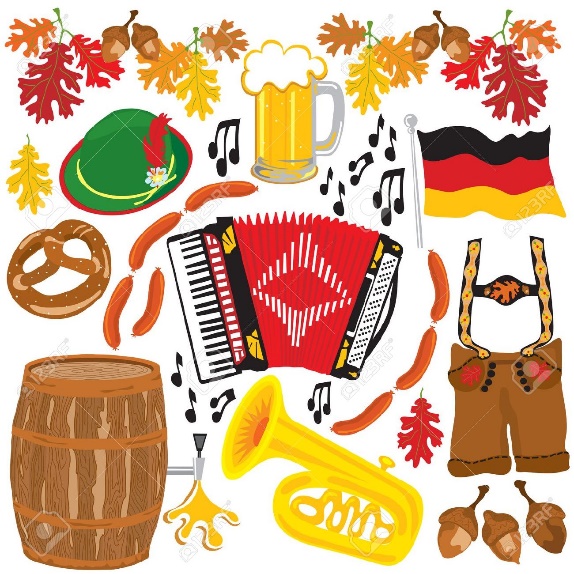 Wie heißen Sie?
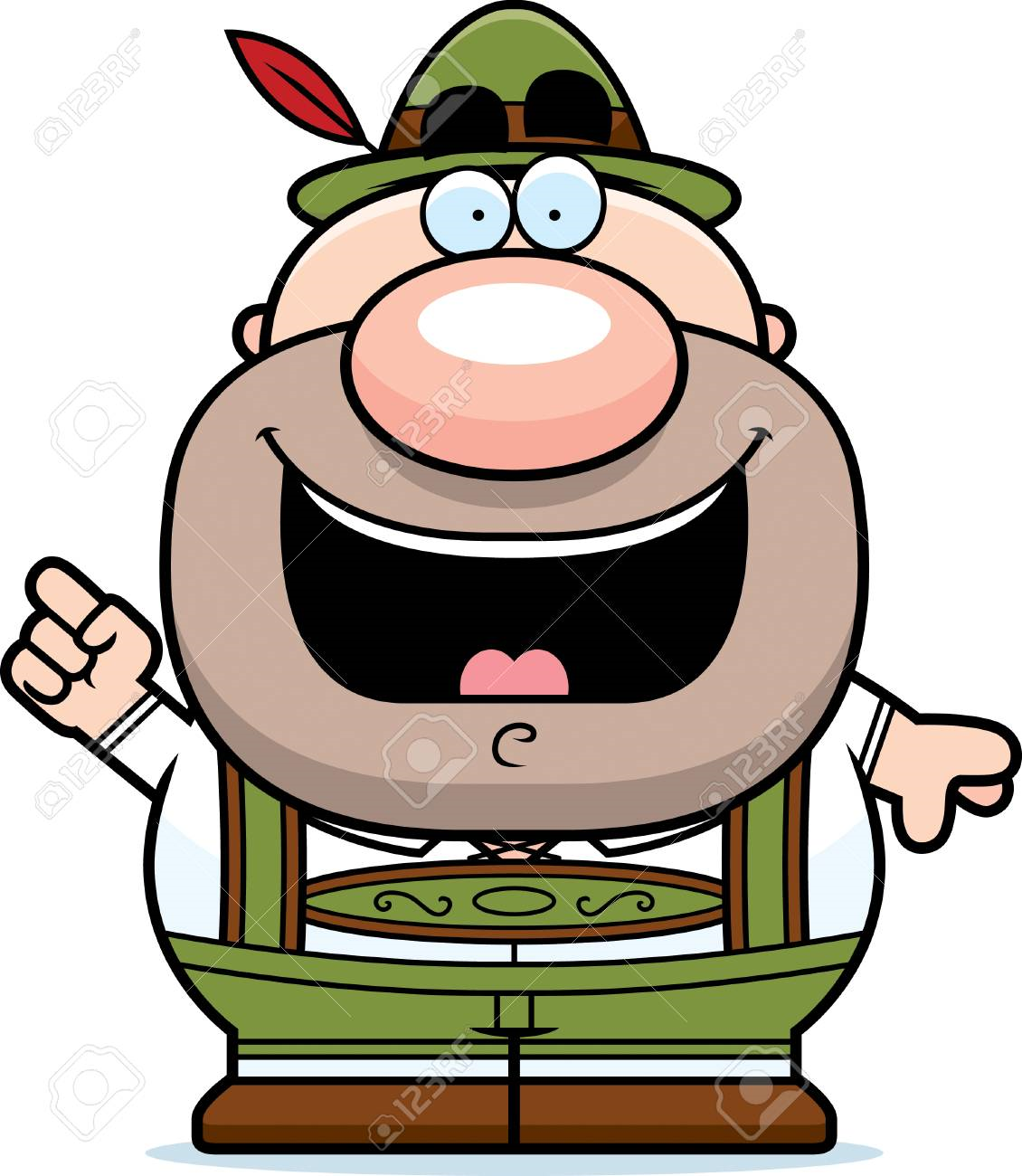 What is your name?
Ich heiße Sofia!
I am called Sofia!
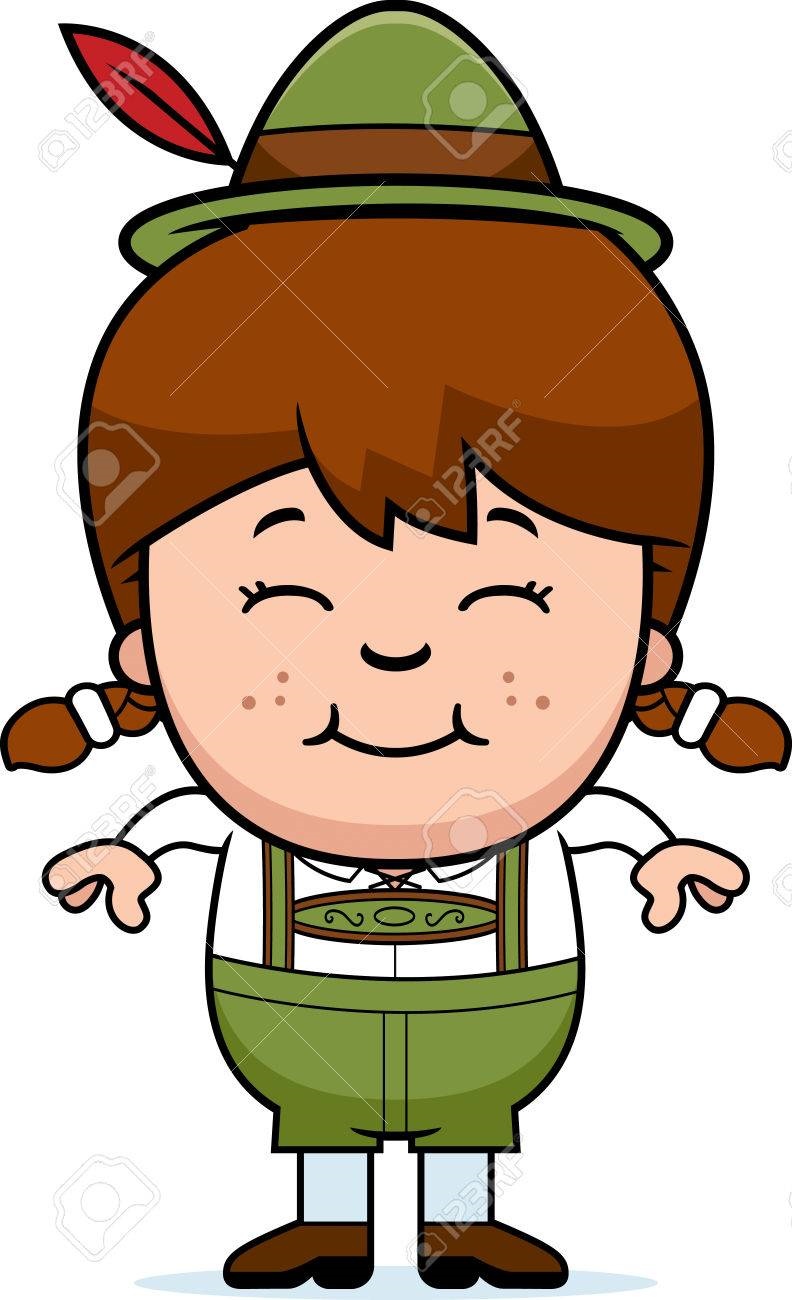 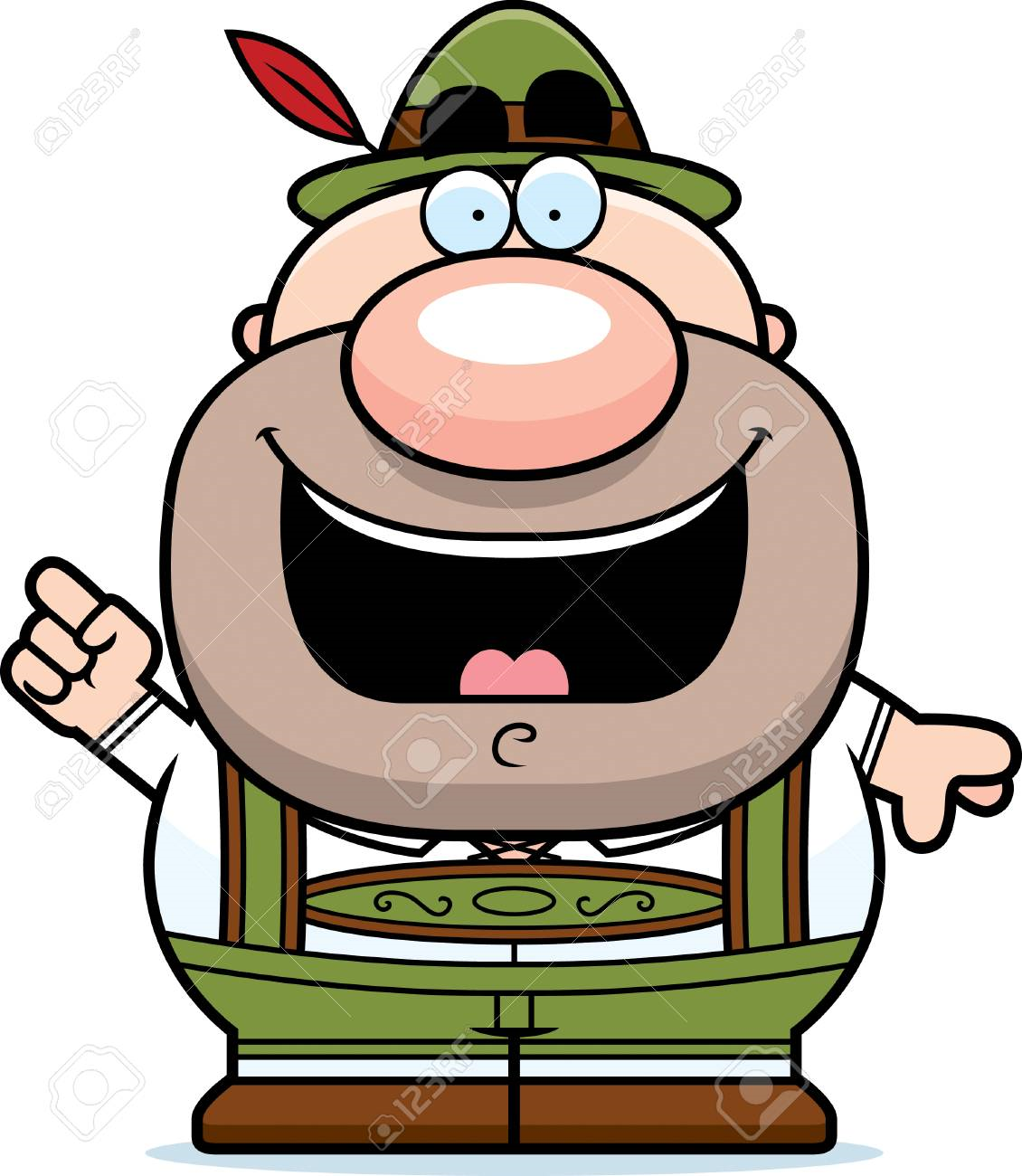 My name is Thomas!
Mein Name is Thomas!
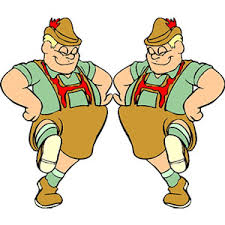 Wie heißt du?
What is your name?
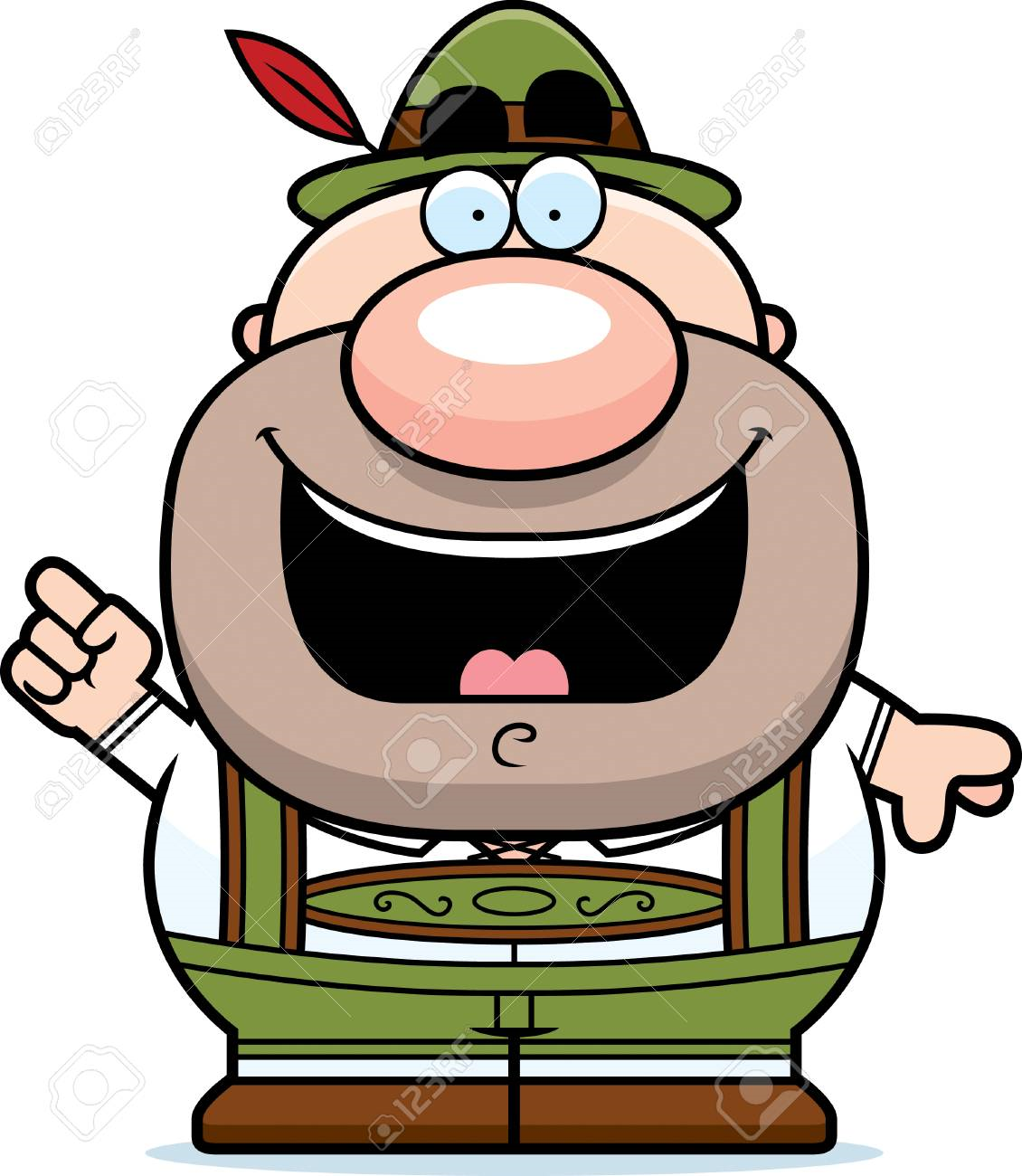 Ich heiße Sofia!
I am called Sofia!
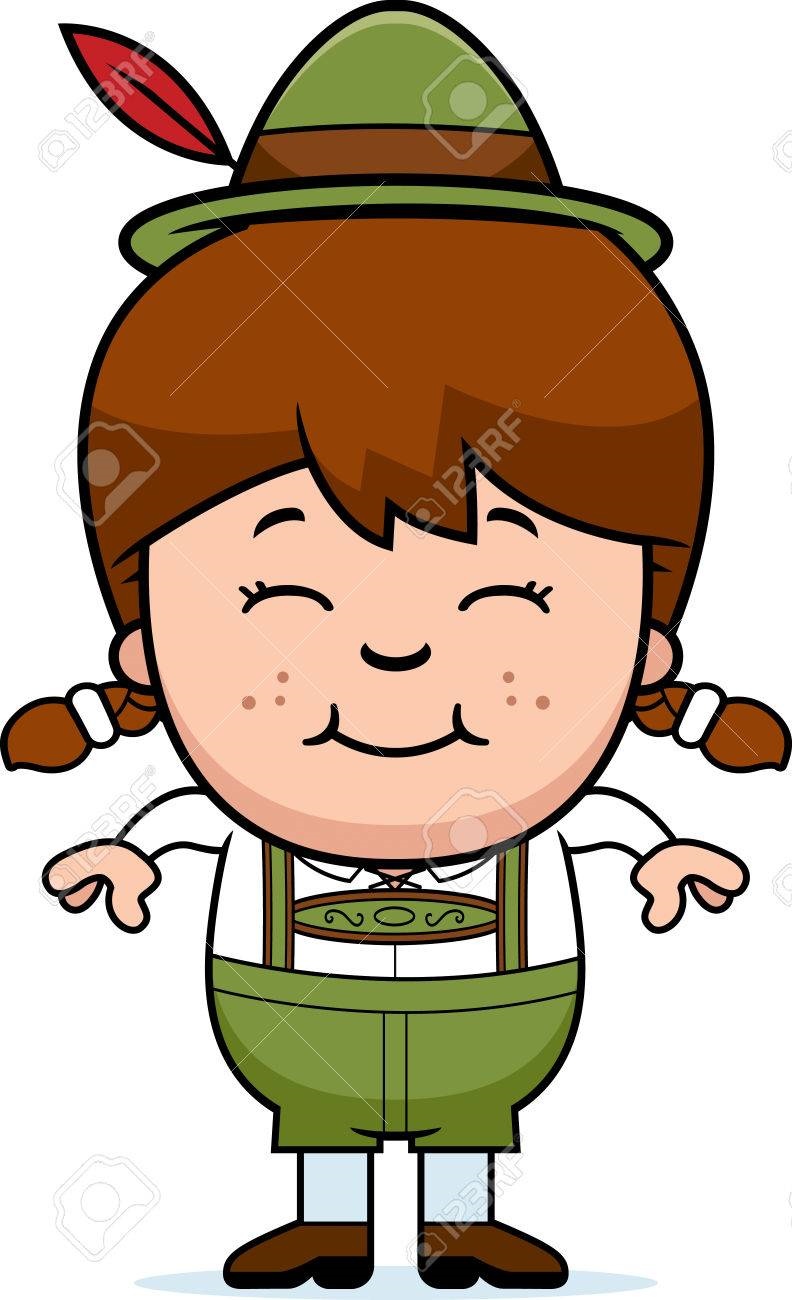 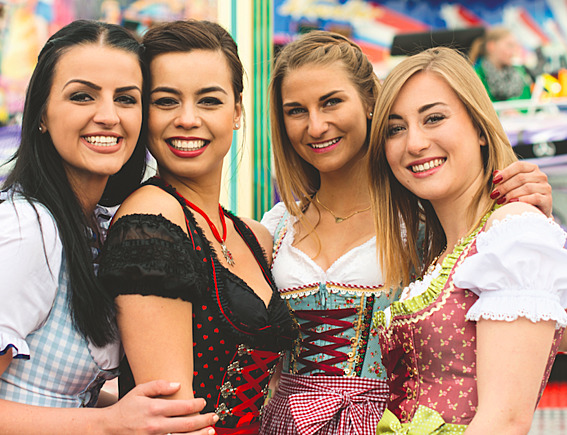 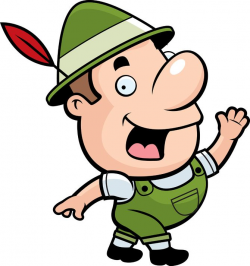 Copy these words into your jotter. Be careful with the German words! Copy the capital letters!
Saying where you are from
https://radiolingua.com/2013/02/lesson-03-coffee-break-german/
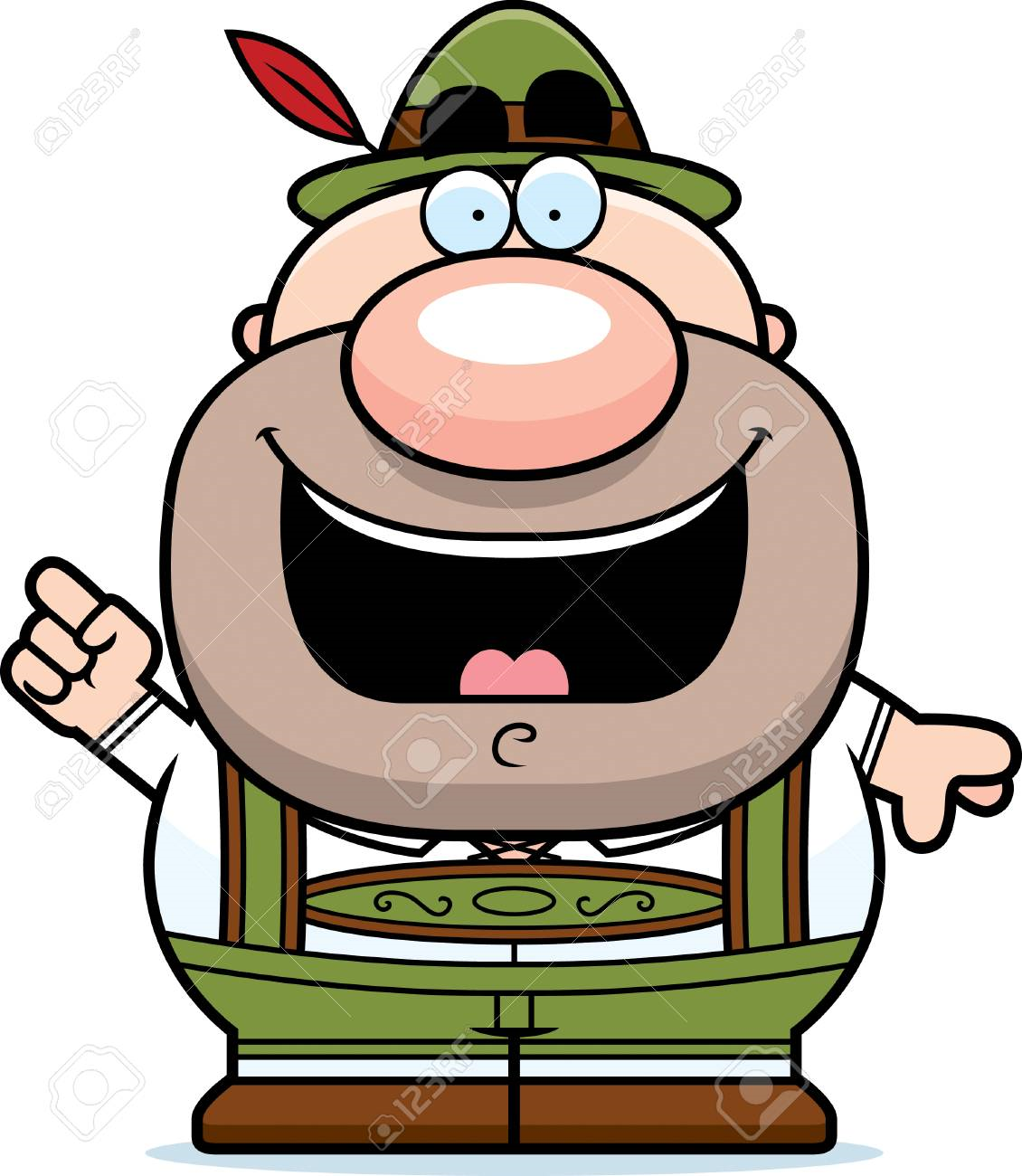 Click on the hyperlink. This will take you to the page. Then press play!
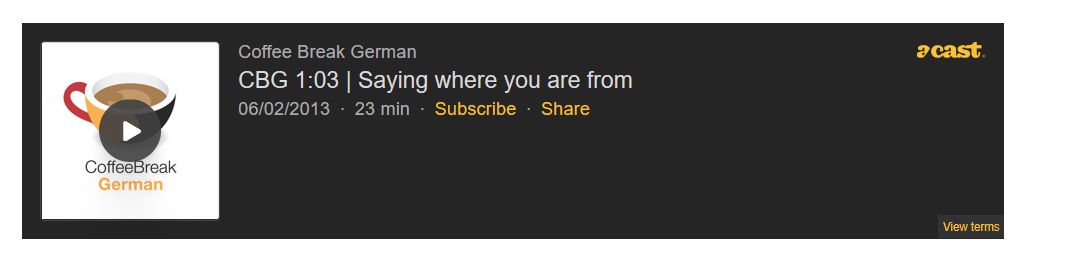 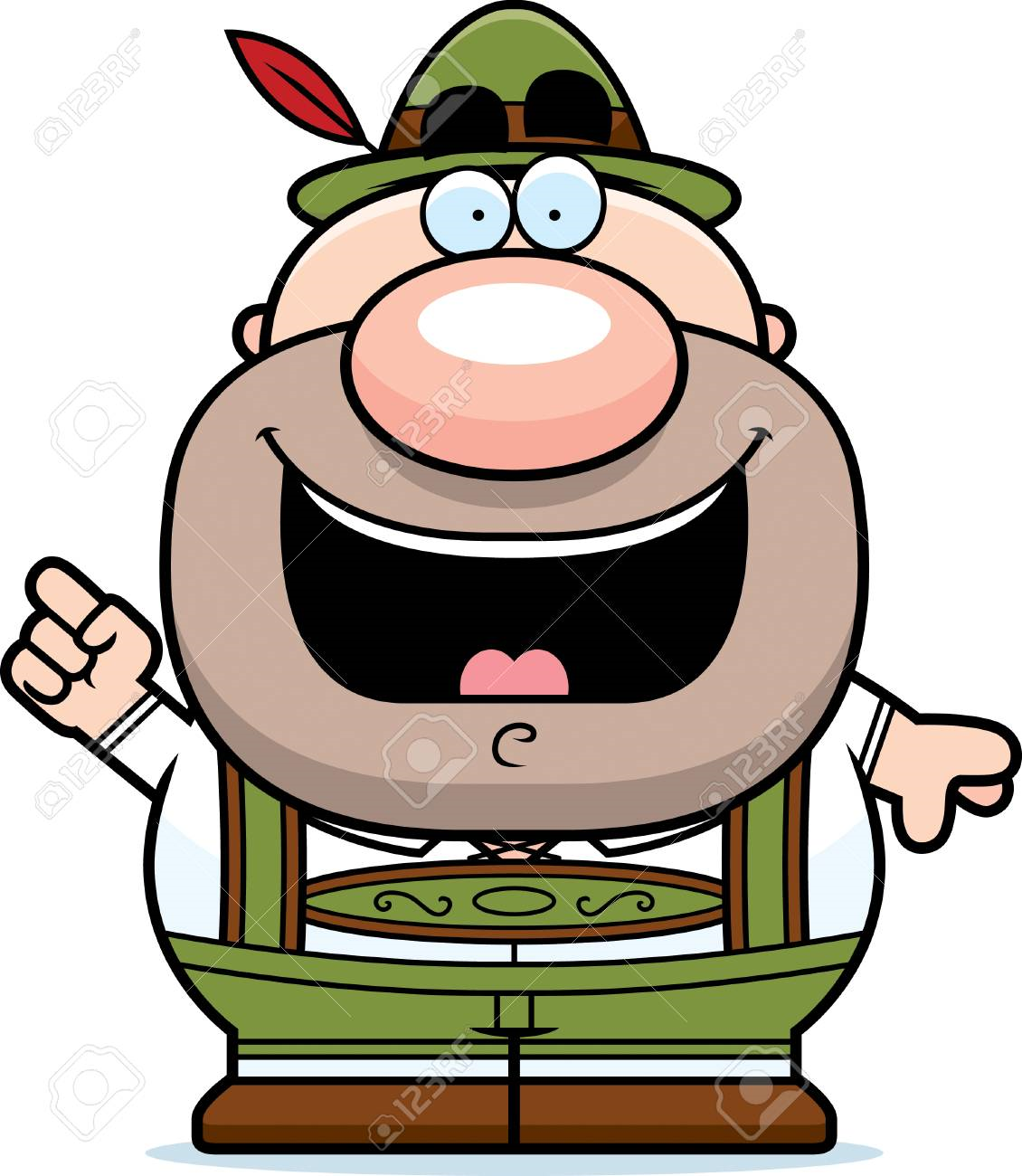 Listen to the podcast and learn these new words. Can you remember what they mean?
Grüß Gott!
Hello!
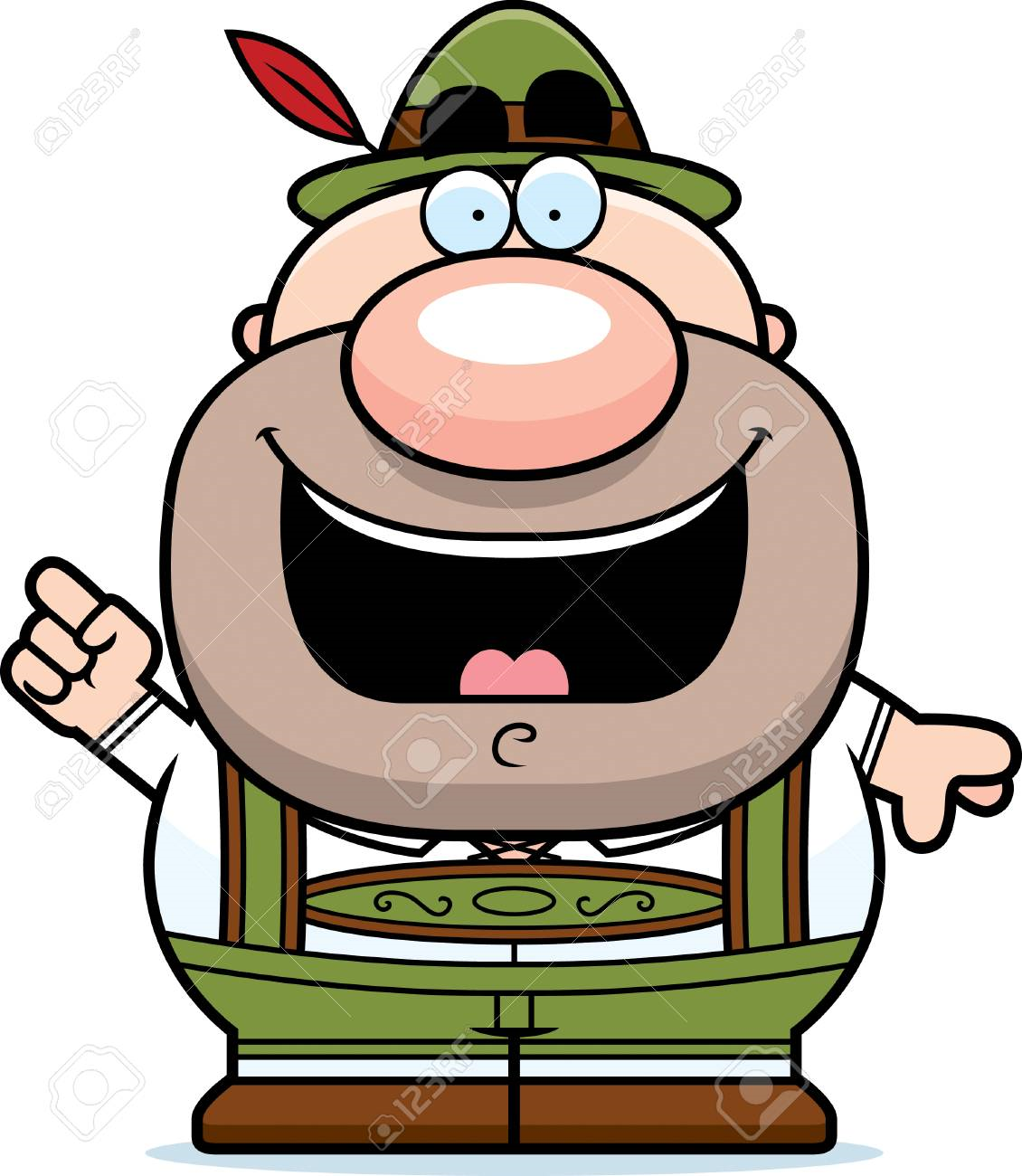 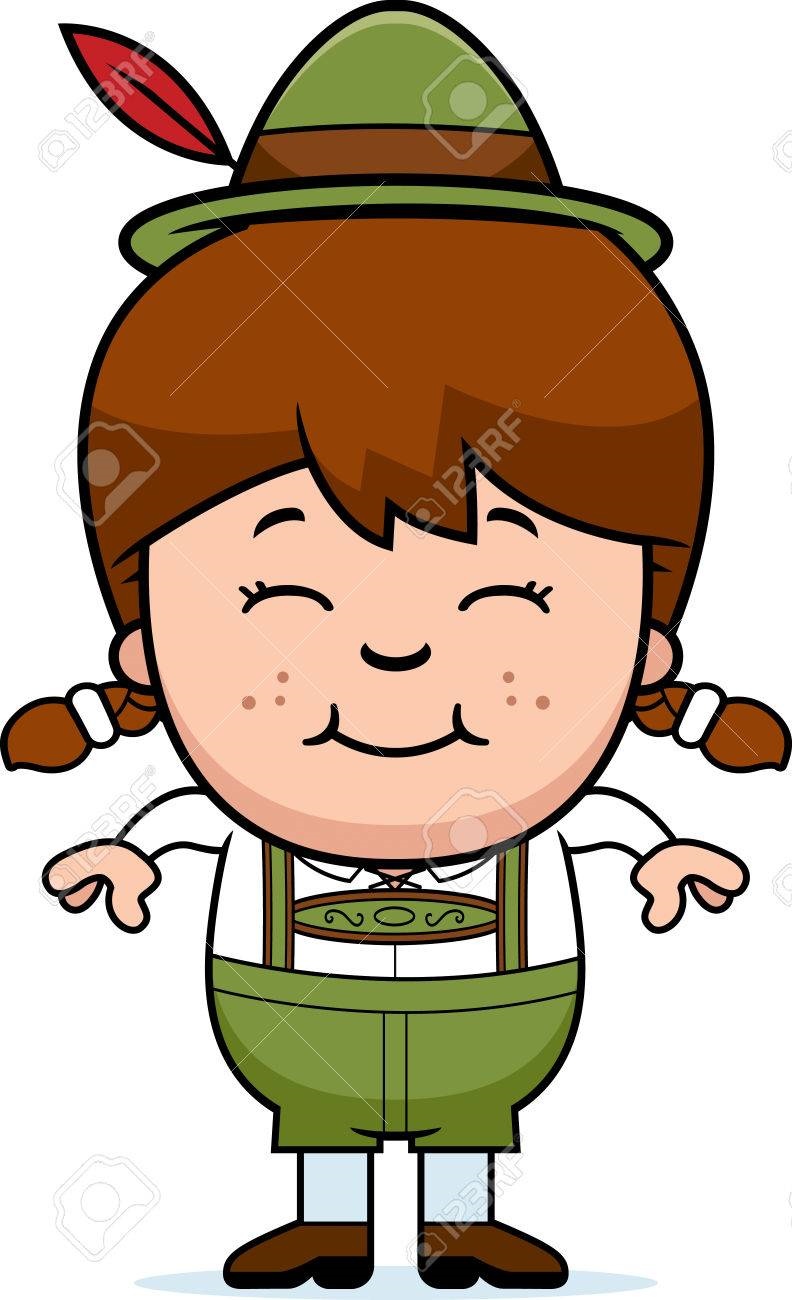 Wie heißt du?
What is your name?
My name is Thomas and you?
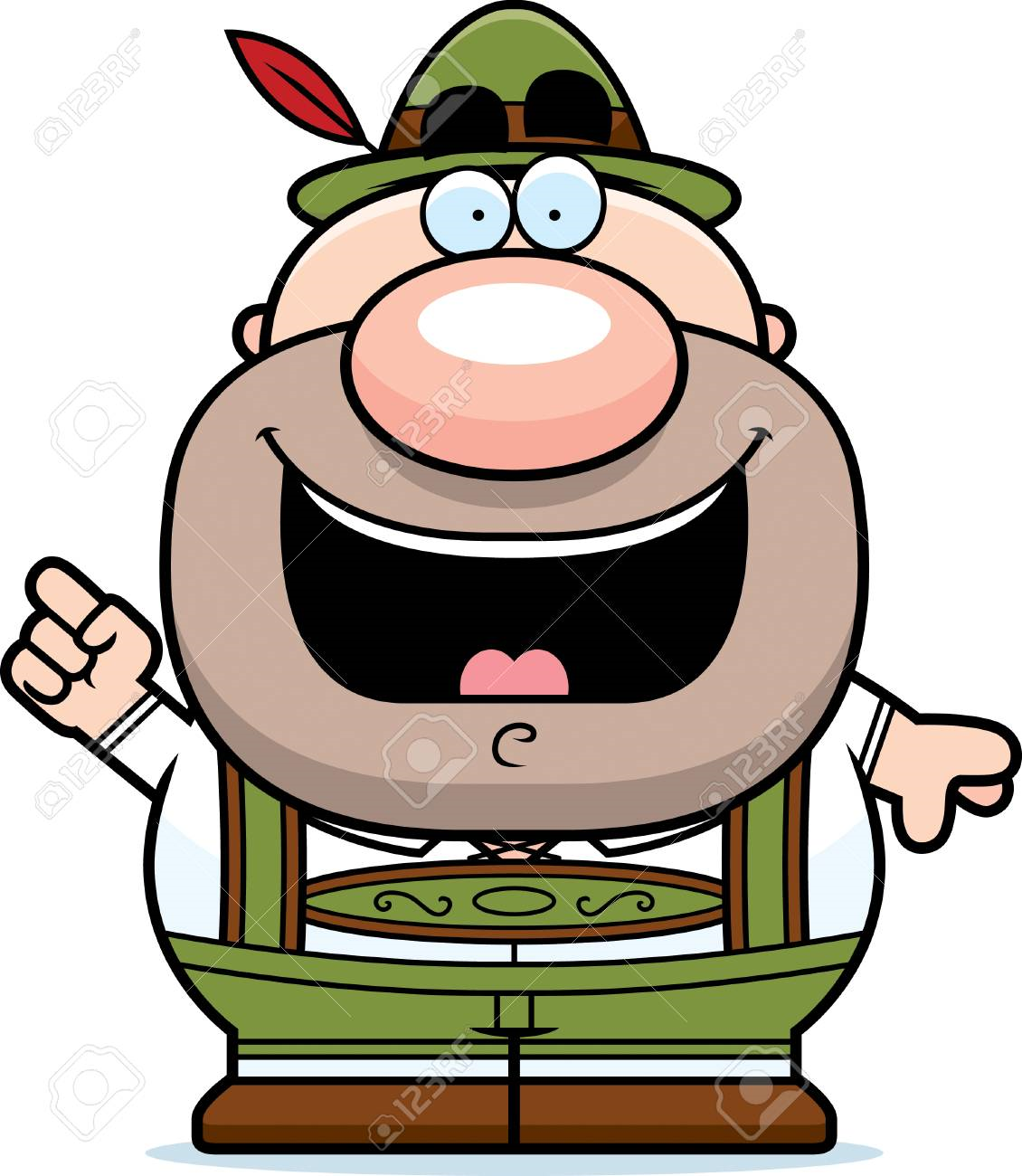 Ich heiße Thomas und du?
My name is Sofia
Ich heiße Sofia
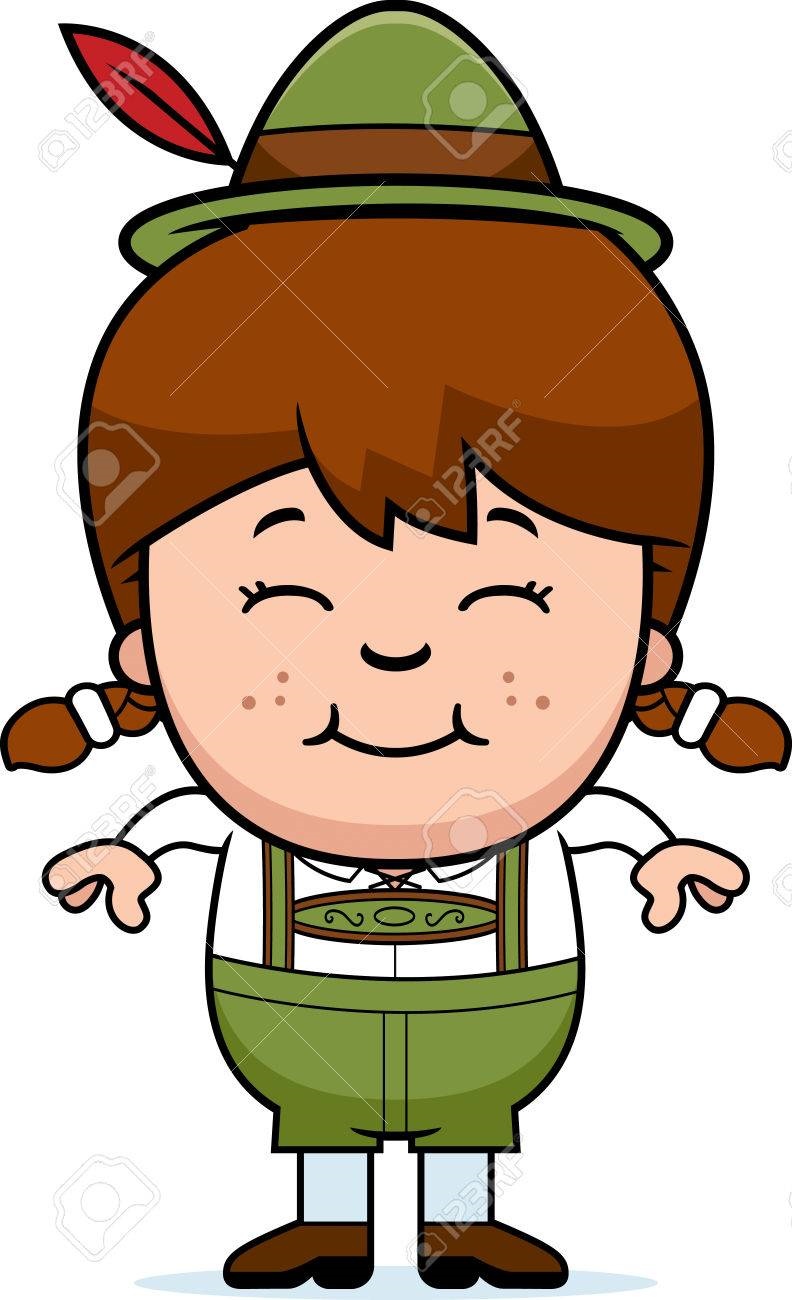 Where are you from?
Woher kommen Sie?
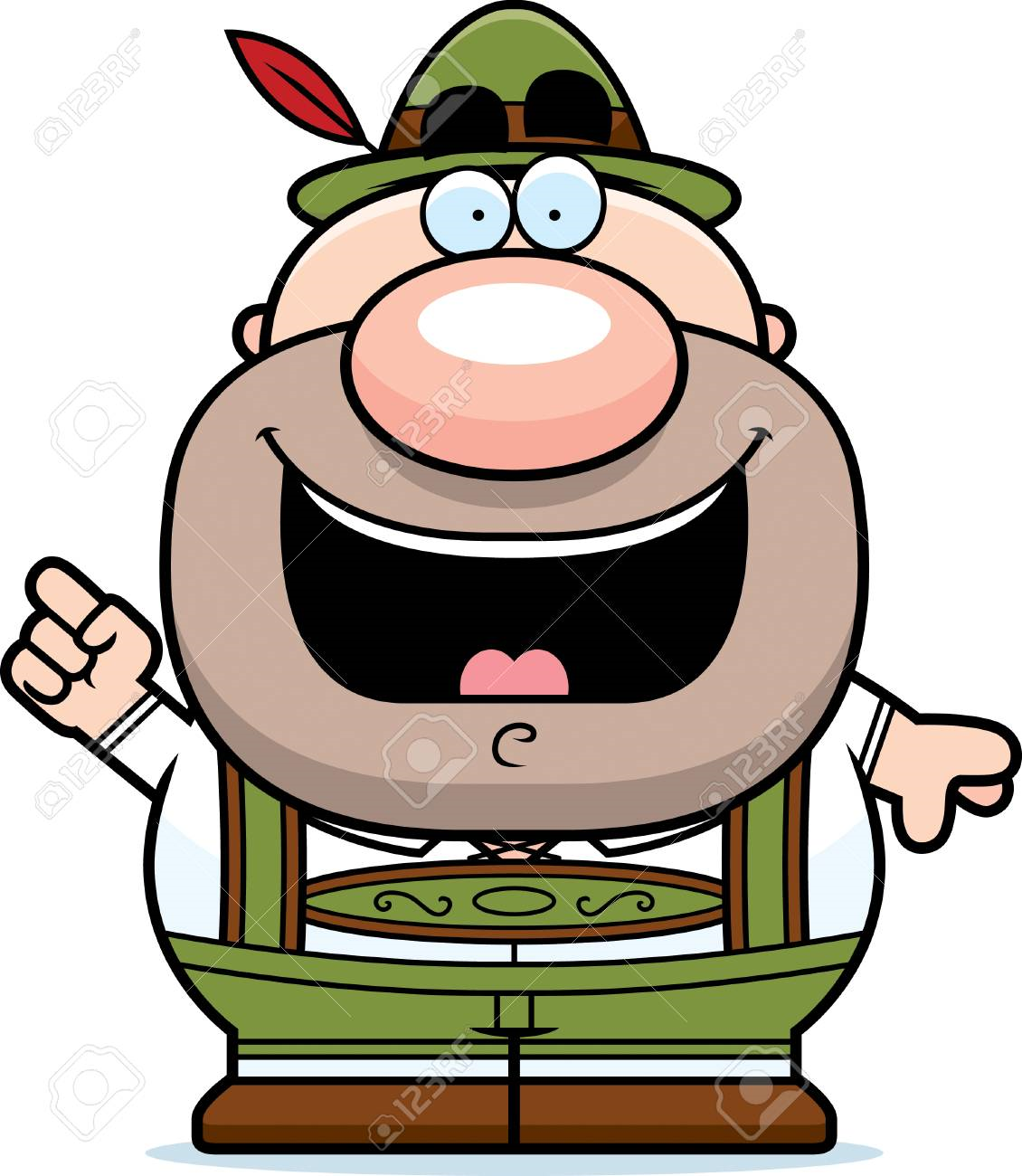 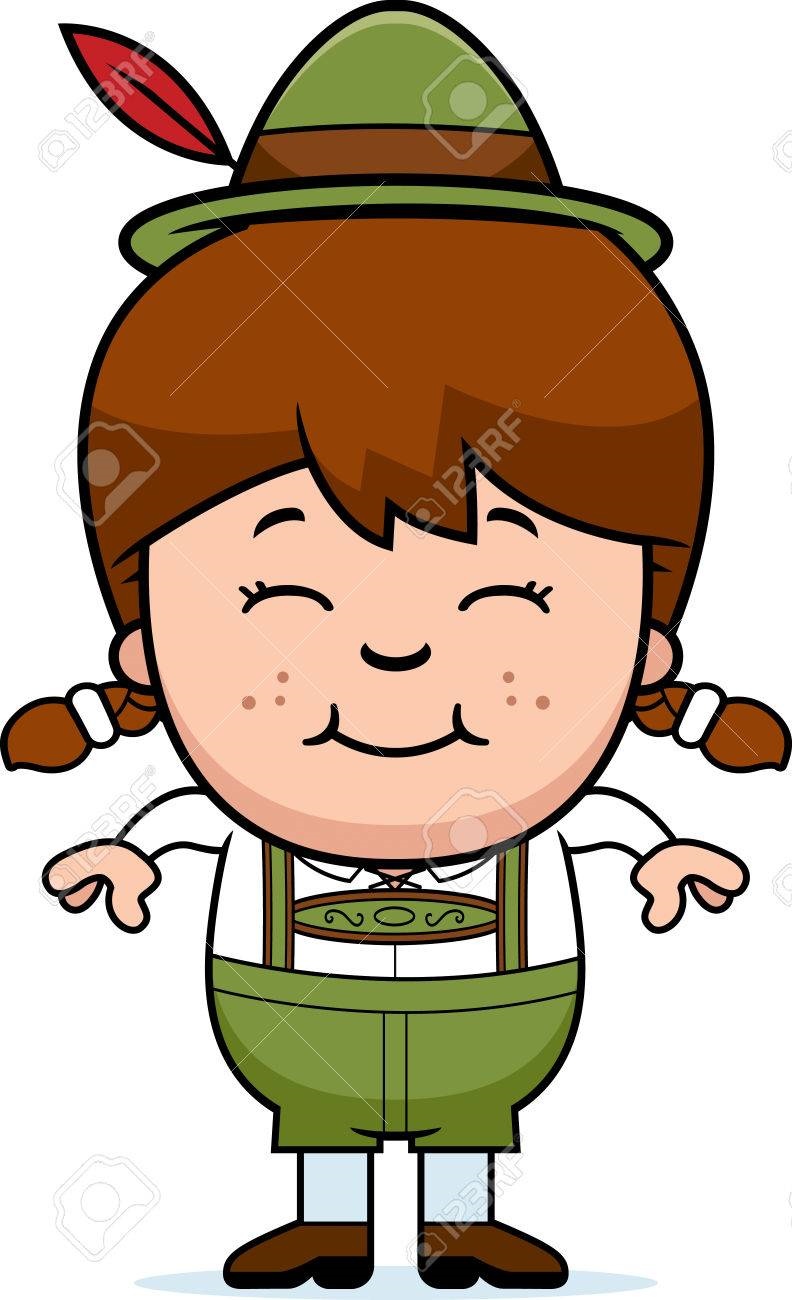 I come from Germany
Ich komme aus Deutschland
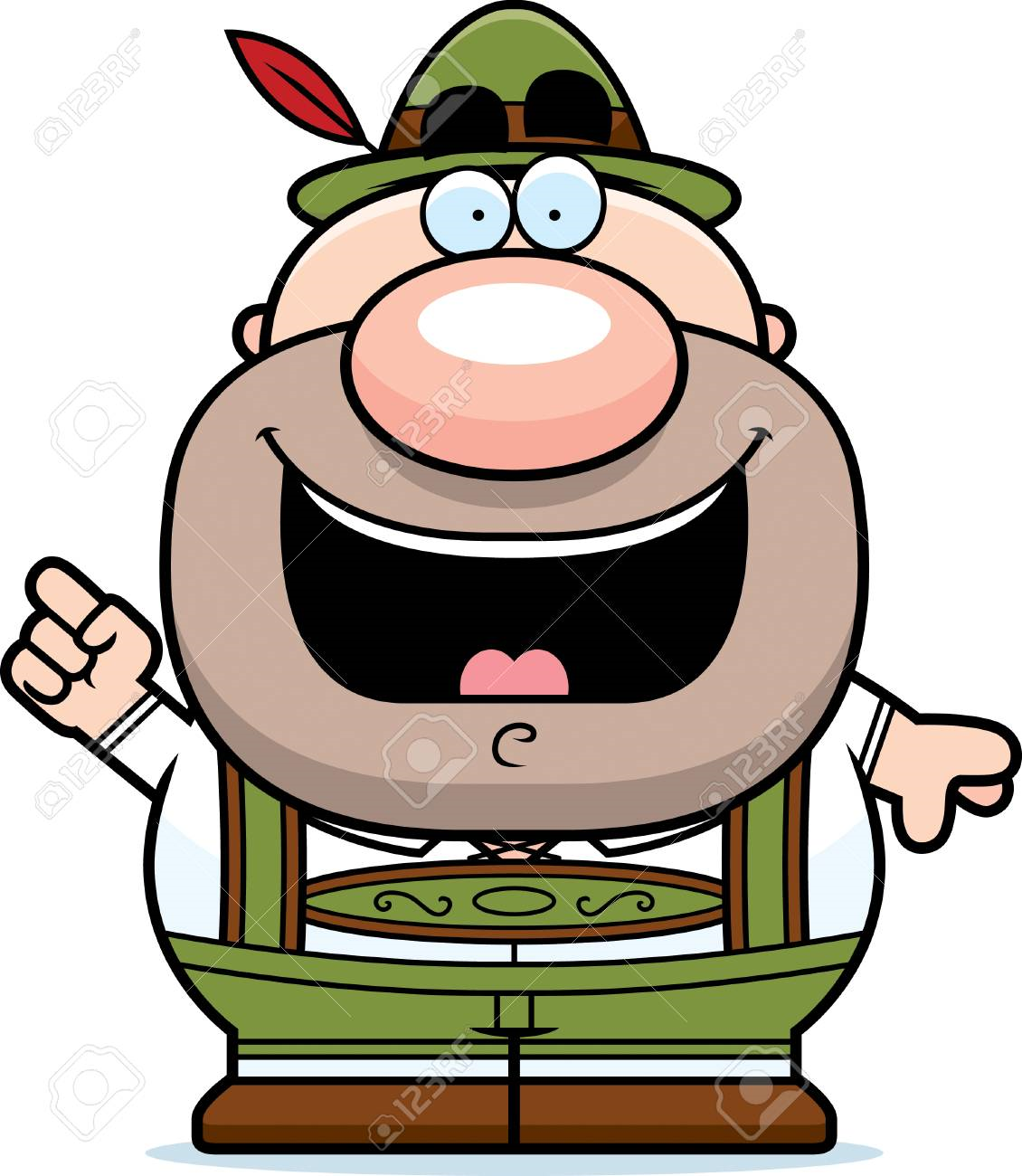 Woher kommen Sie?
Where are you from?
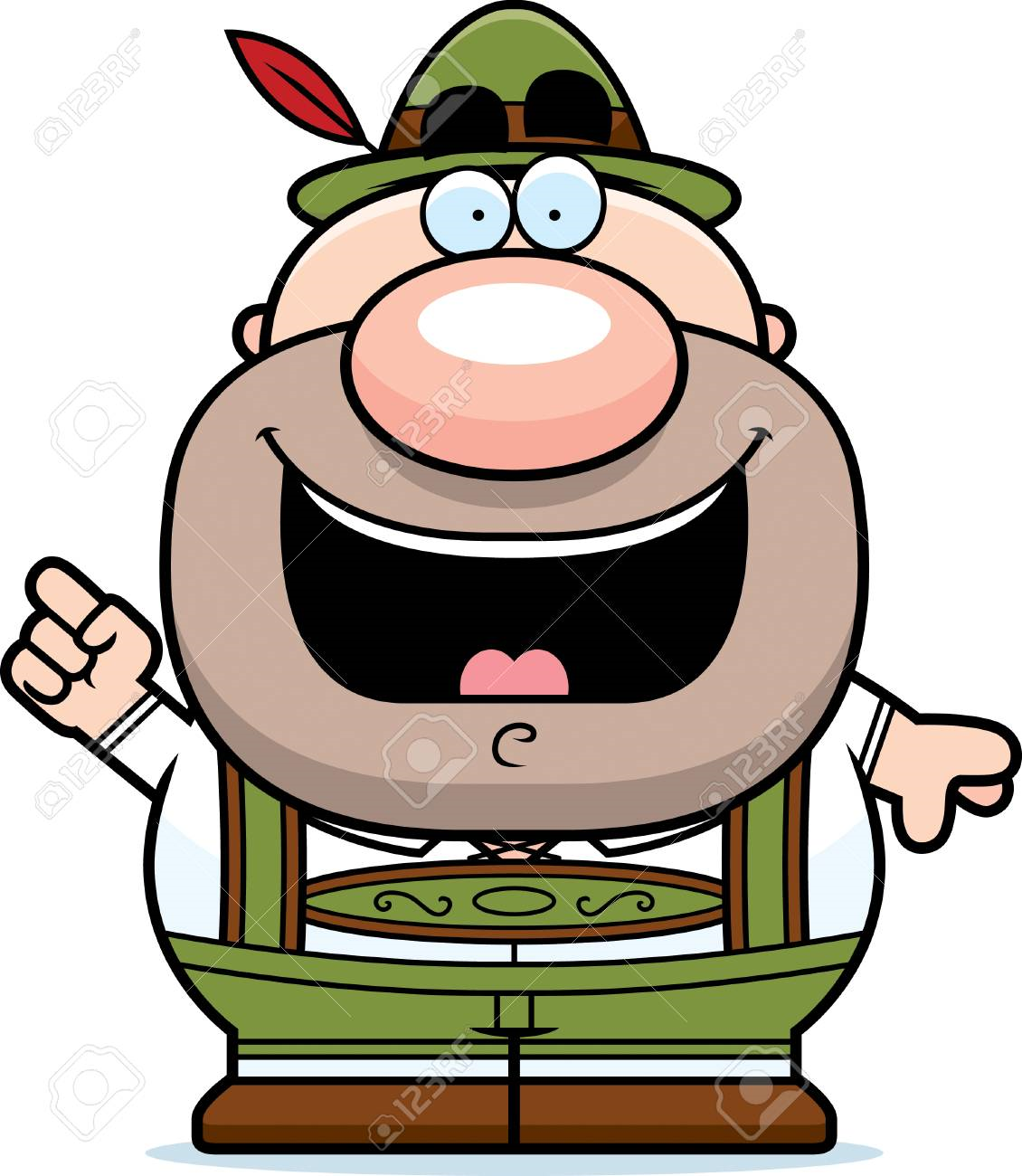 I come from Scotland
Ich komme aus Schottland
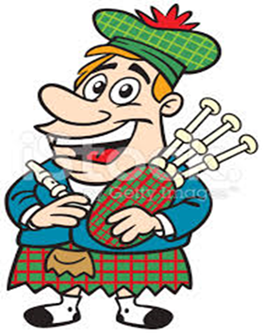 Pleased to meet you!
Es freut mich!
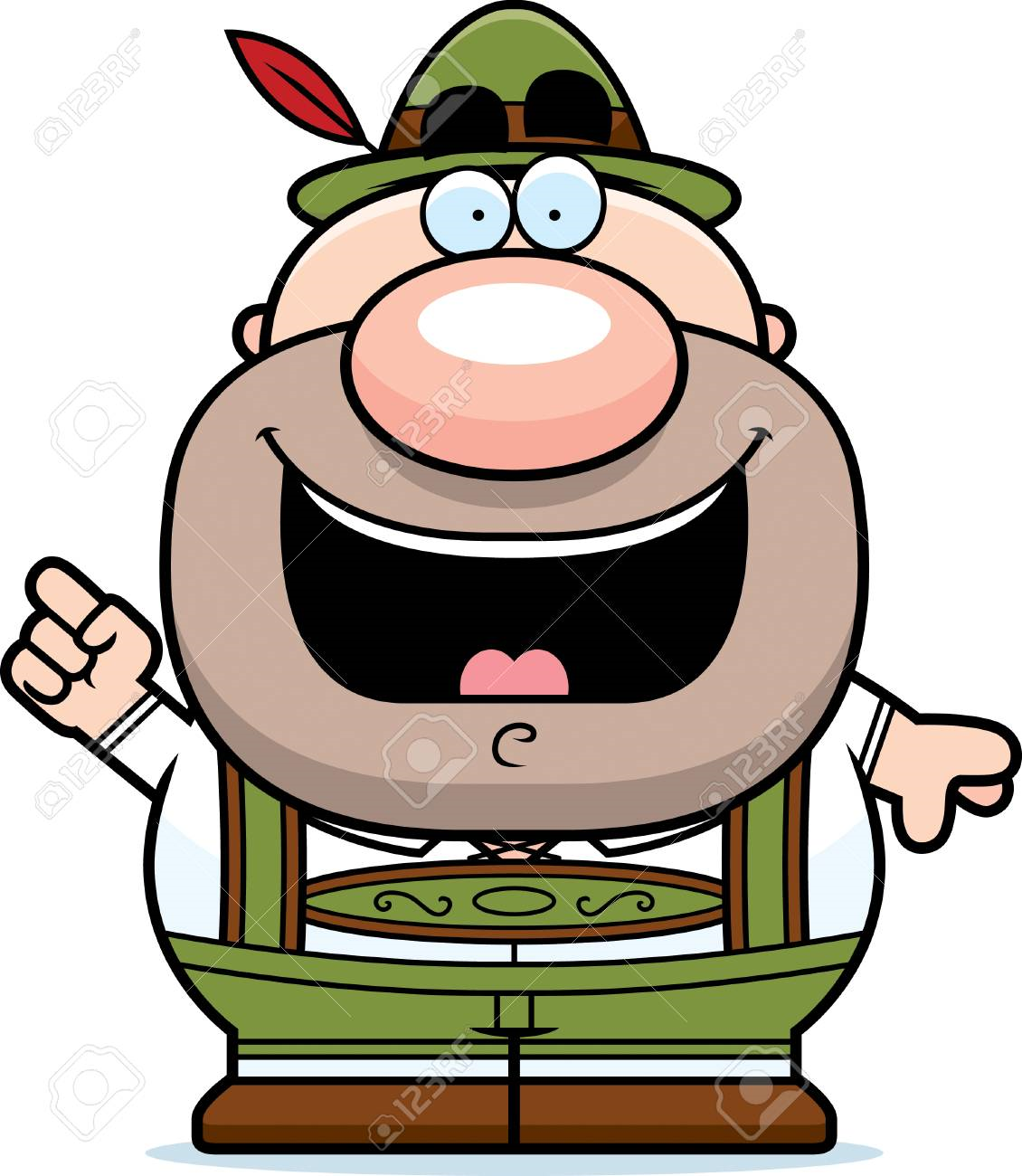 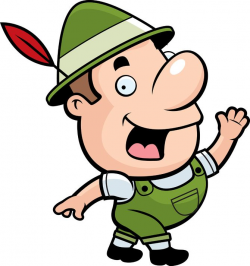 Copy these words into your jotter. Be careful with the German words! Copy the capital letters!
Translate these sentences into English
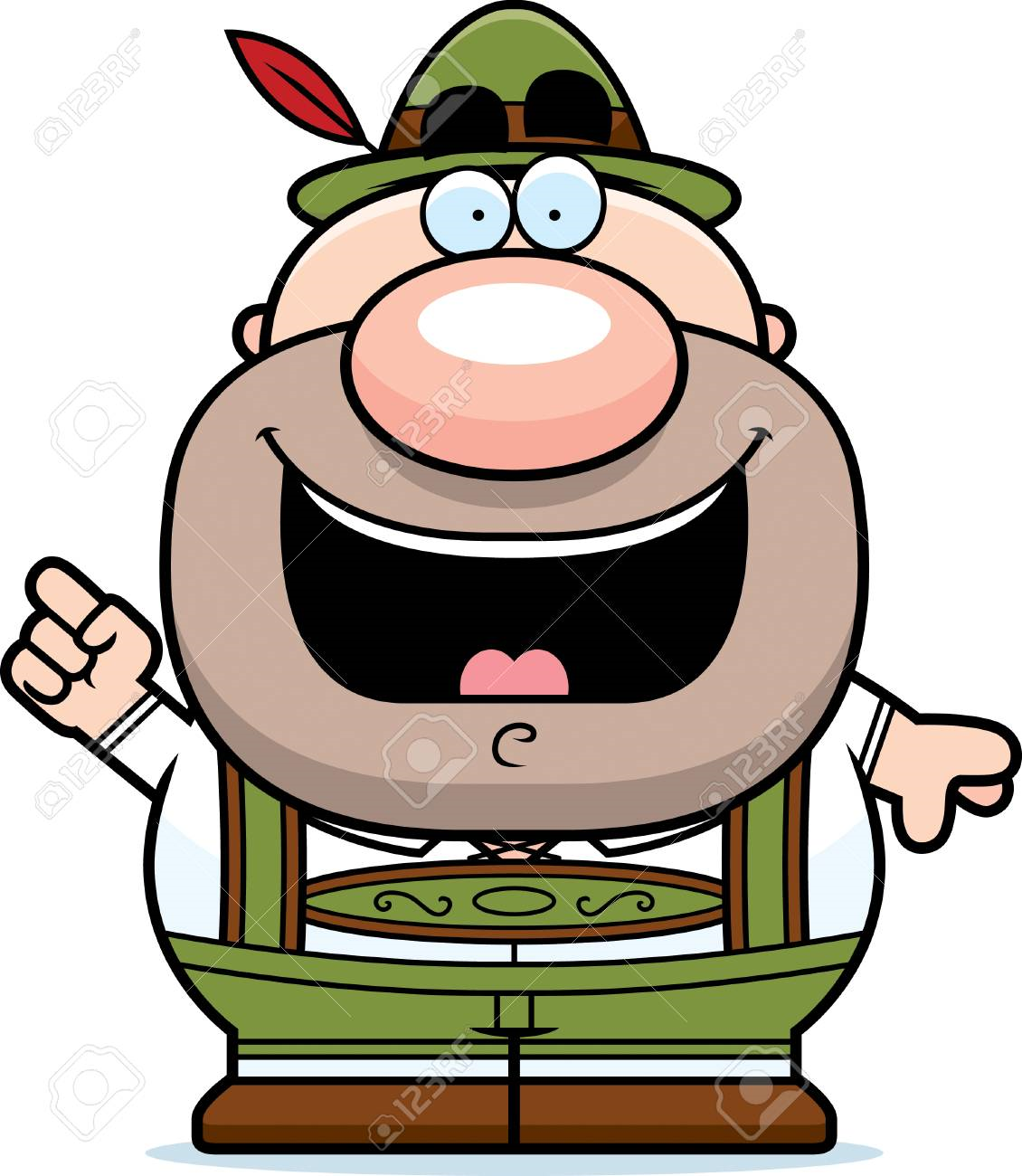 Ich komme aus den USA
Ich komme aus Schottland
Ich komme aus England
Ich komme aus Wales
Ich komme aus Australien
Ich komme aus Irland
Ich komme aus Schottland
Ich komme aus der Schweiz
Ich komme aus Österreich
Ich komme aus Spanien
Ich komme aus Italien
Ich komme aus der Türkei
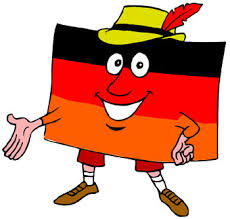